5
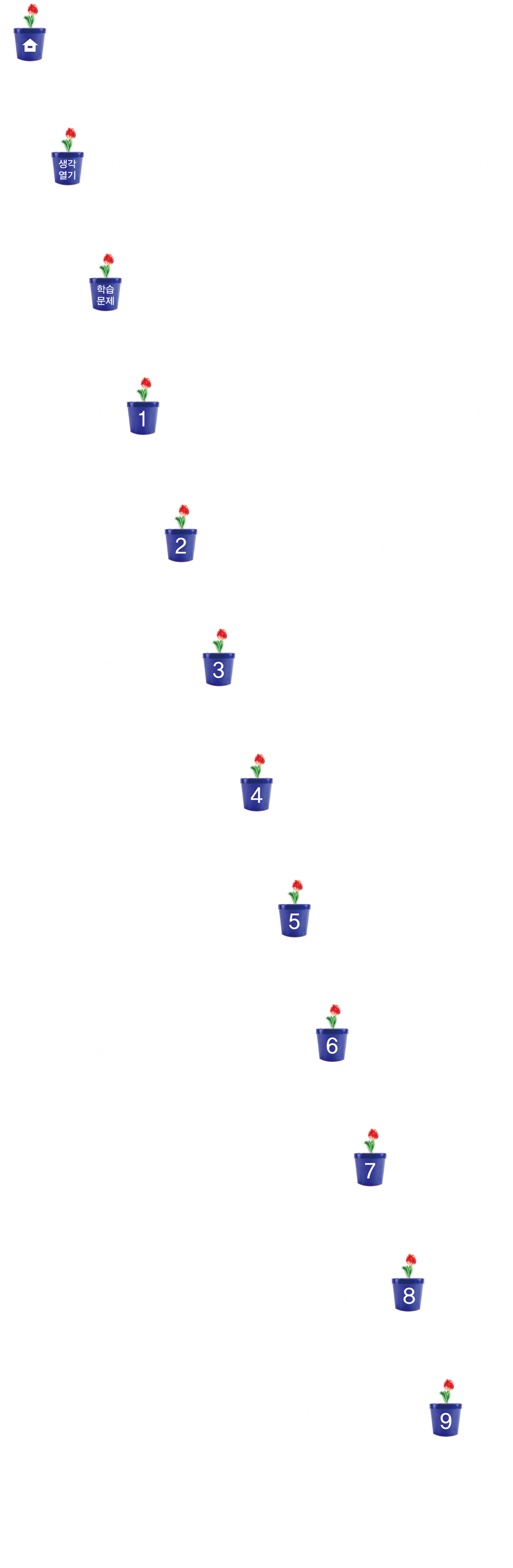 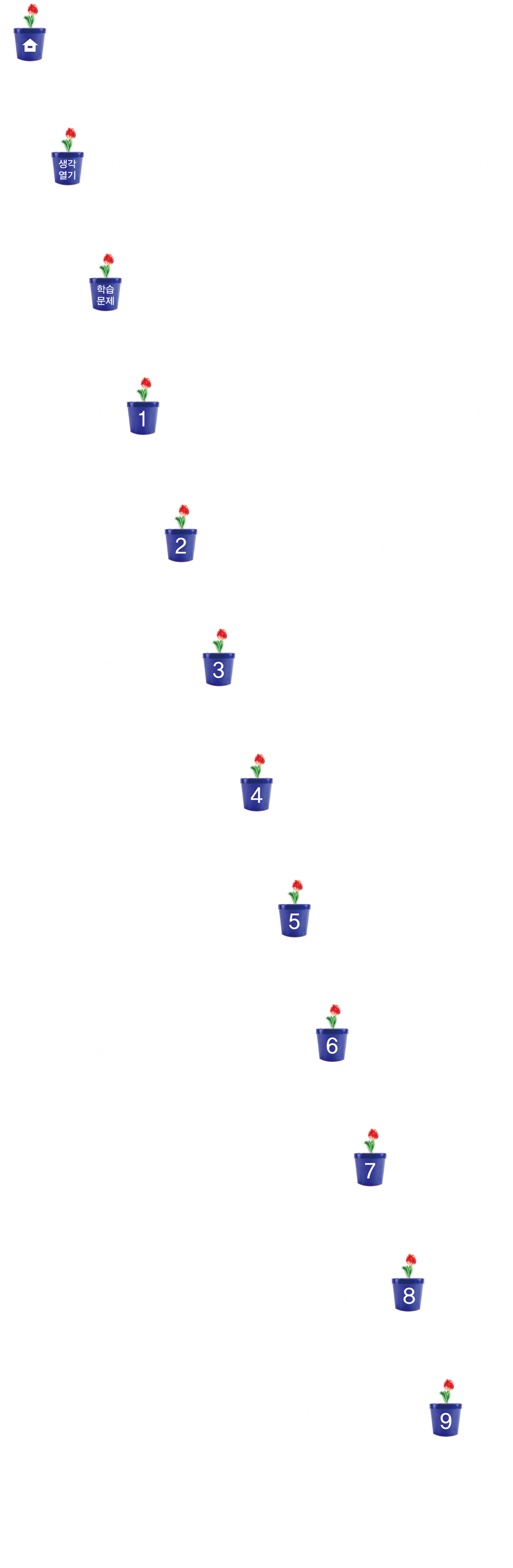 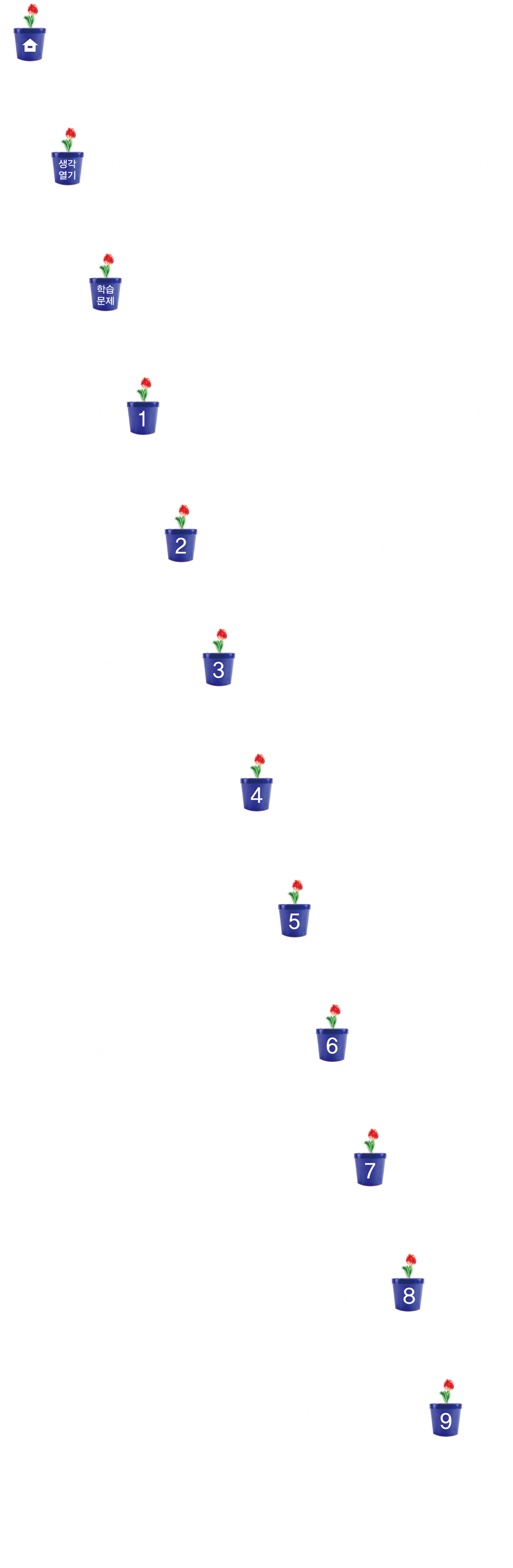 분수의 덧셈과 뺄셈
(『수학』 102~103쪽)
도전 수학
- 과자 상자를 꾸미는 데 
  필요한 색종이의 양을 
  구해 볼까요
8
차시
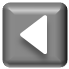 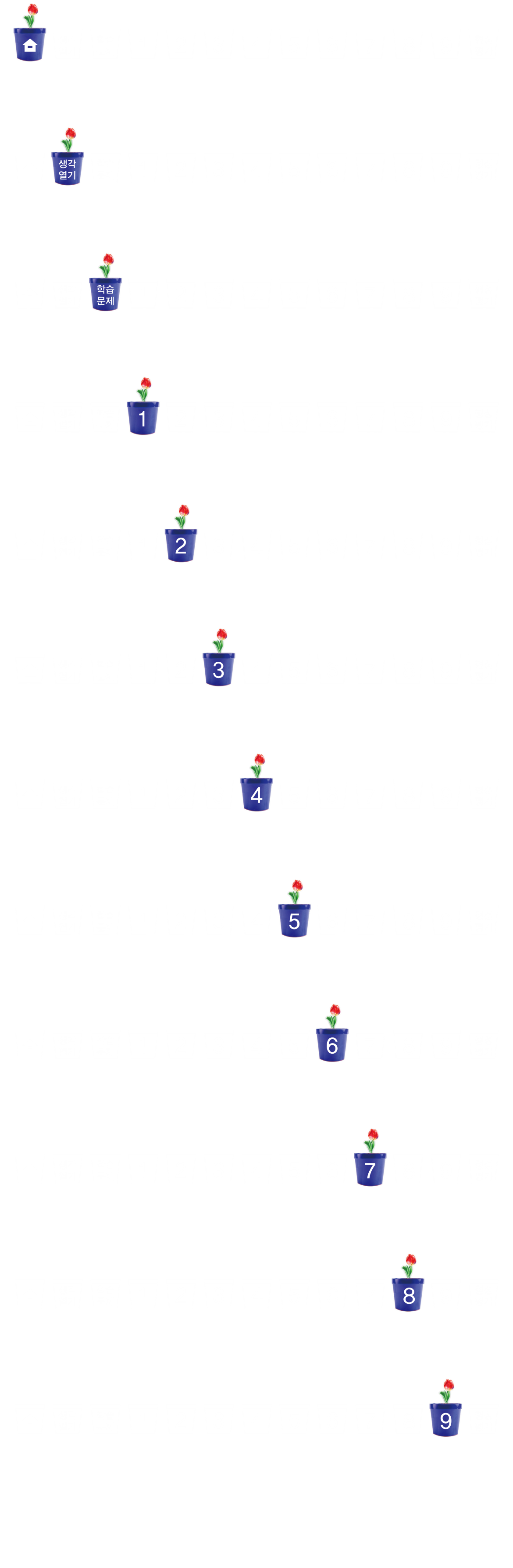 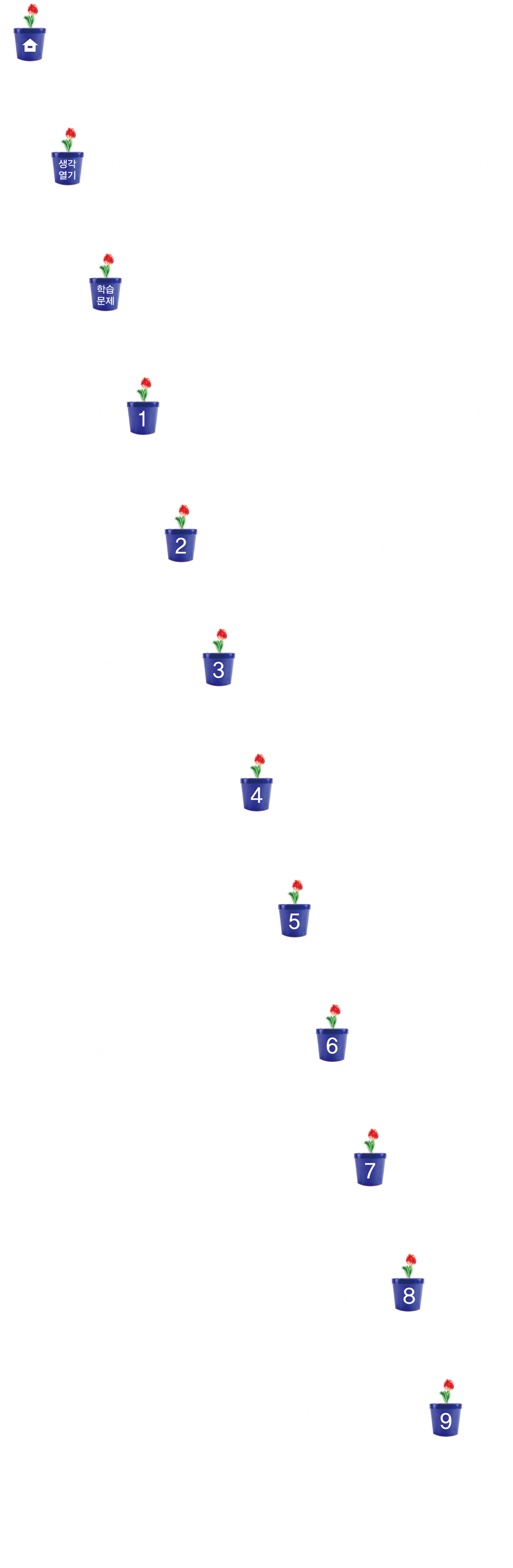 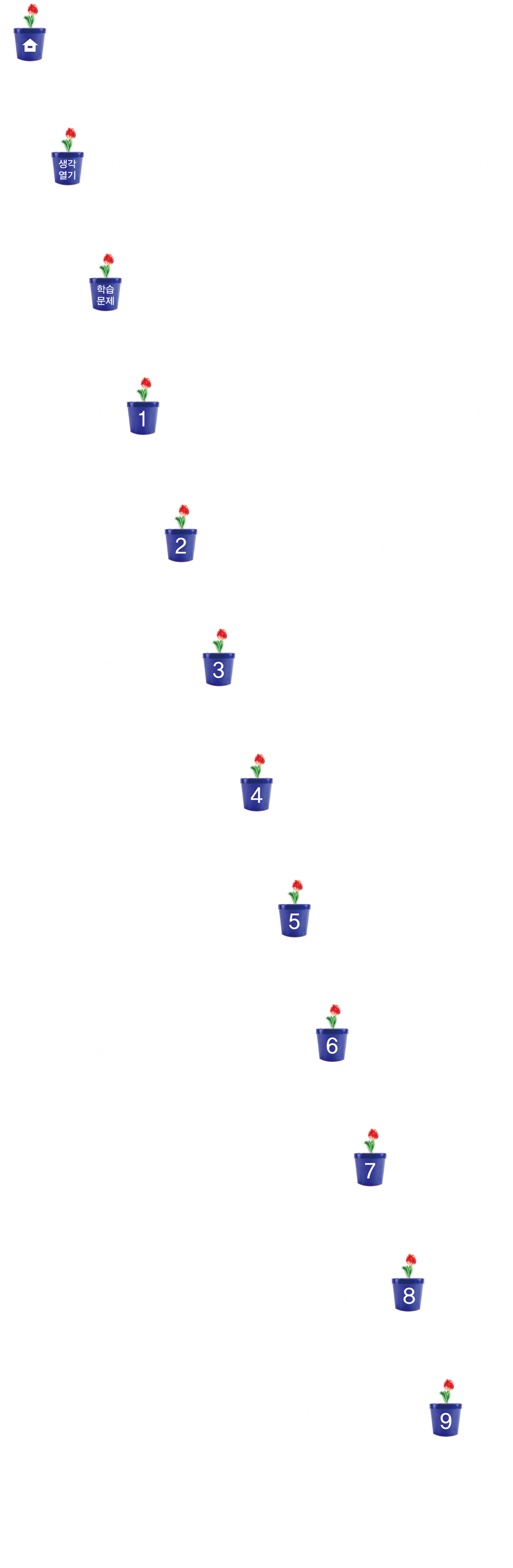 도전 수학
8차시
다양한 방법으로 분수의 
덧셈과 뺄셈 문제를 
해결해 보아요.
학습
문제
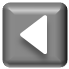 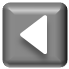 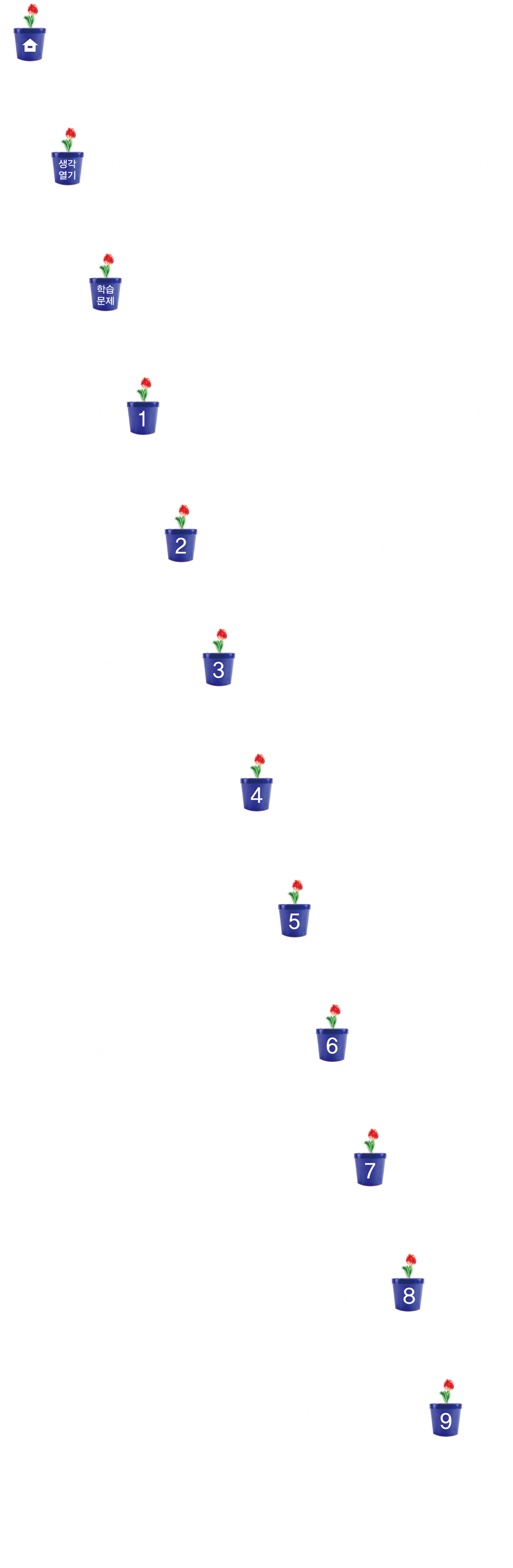 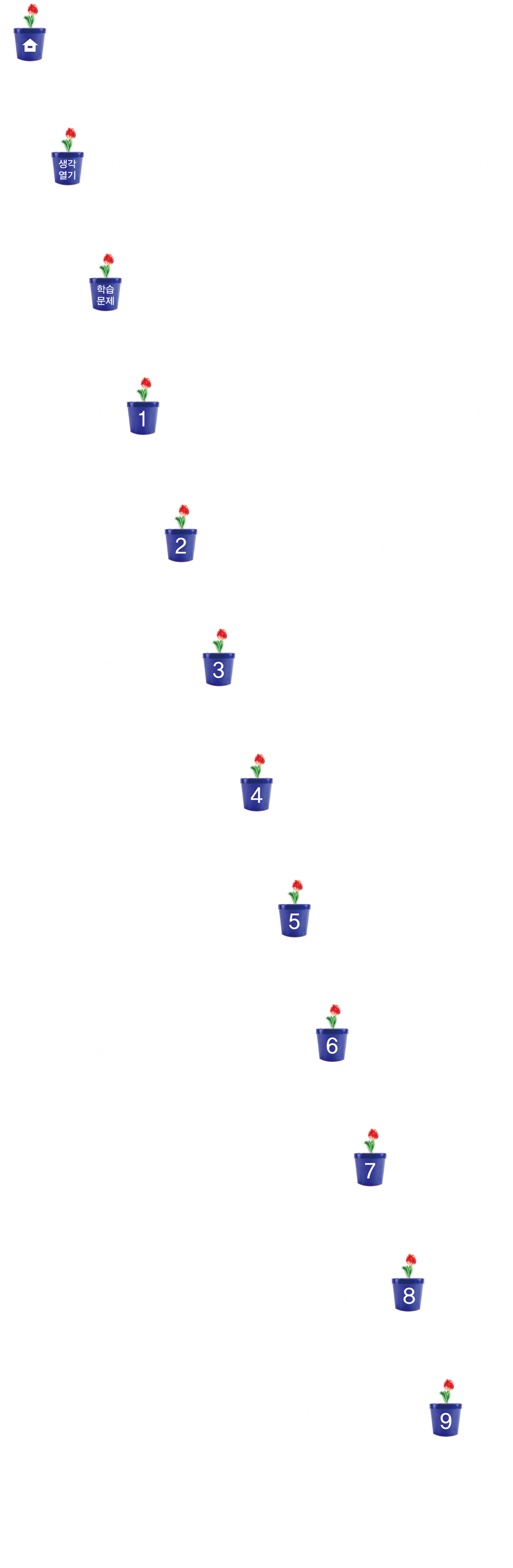 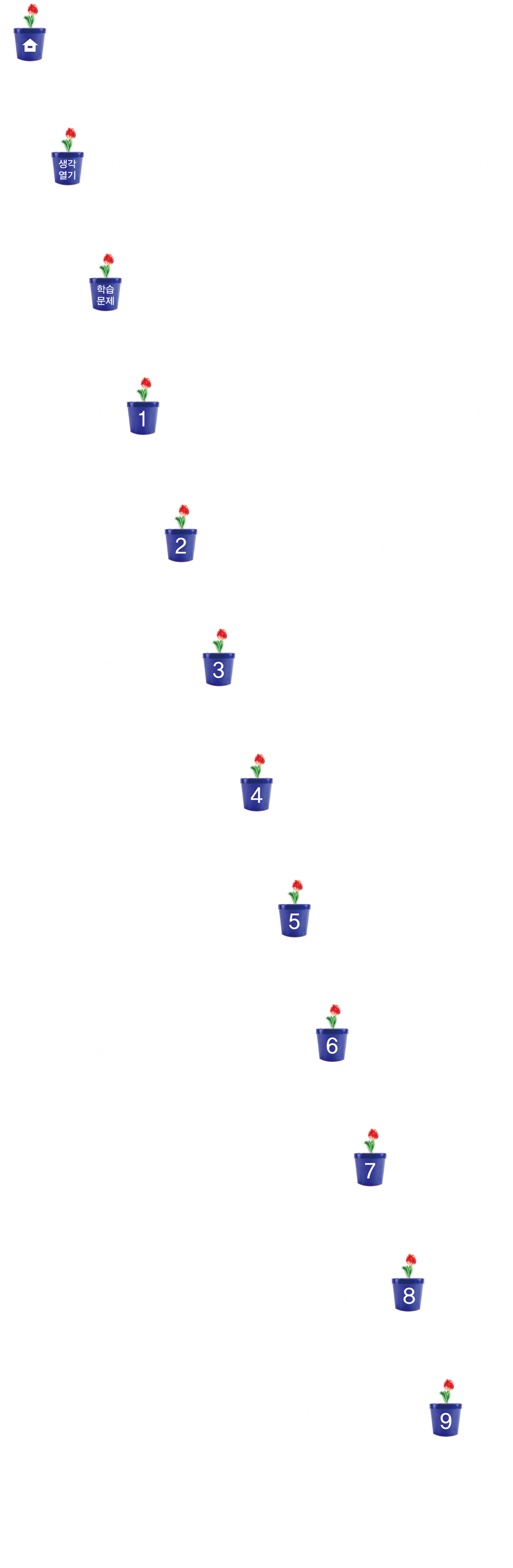 과자 상자를 꾸미는 데 사용한   색종이의 양 비교하기
할아버지, 할머니께 드릴 쌀과자 상자를 꾸미려고 합니다. 준기는 빨간 색종이     3     장과 파란 색종이 2     장을 사용했고, 연수는 빨간 색종이 4       장과 파란 색종이 1    장을 사용했습니다. 누가 전체 색종이를 얼마나 더 많이 사용했는지 알아봅시다.
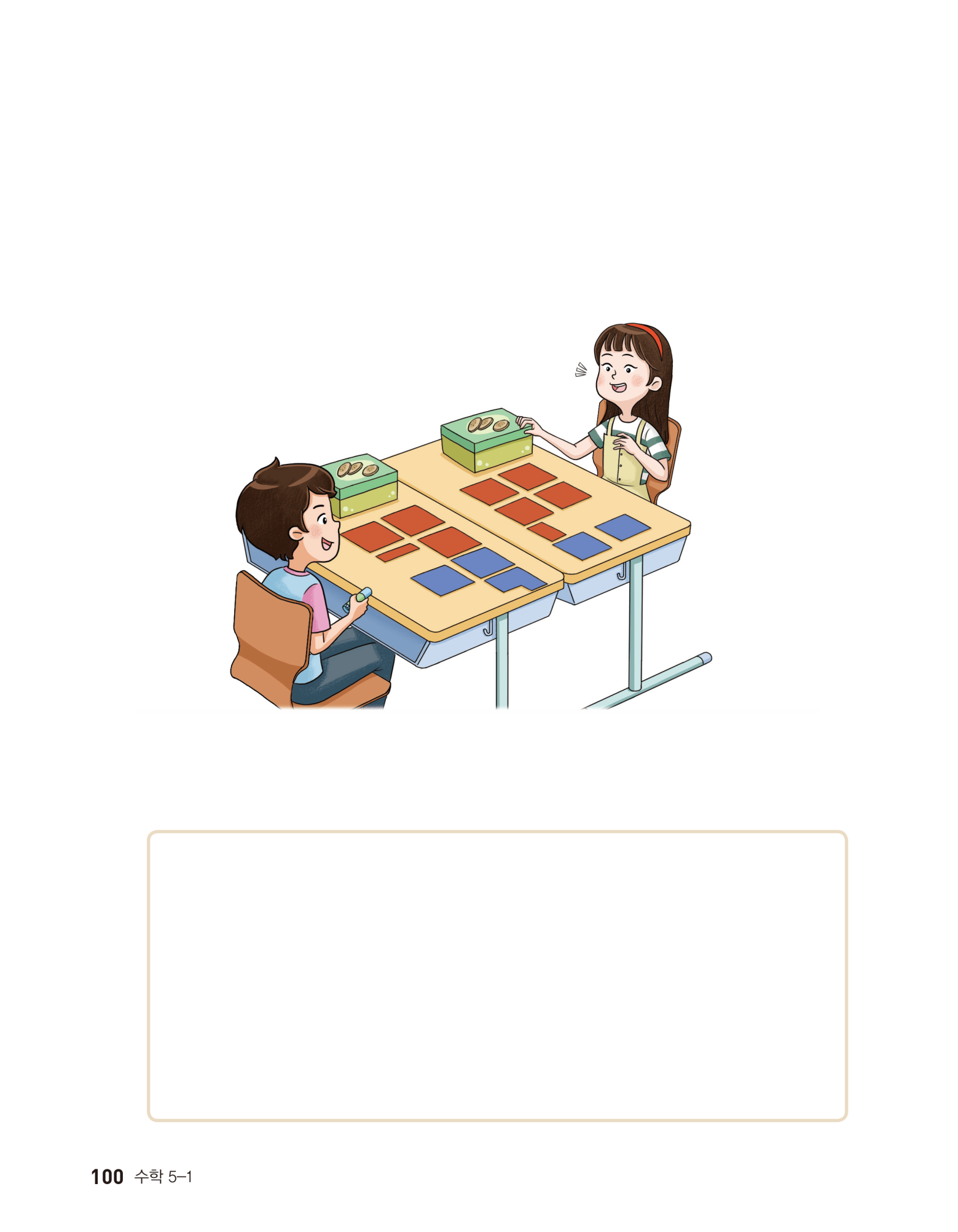 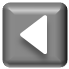 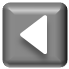 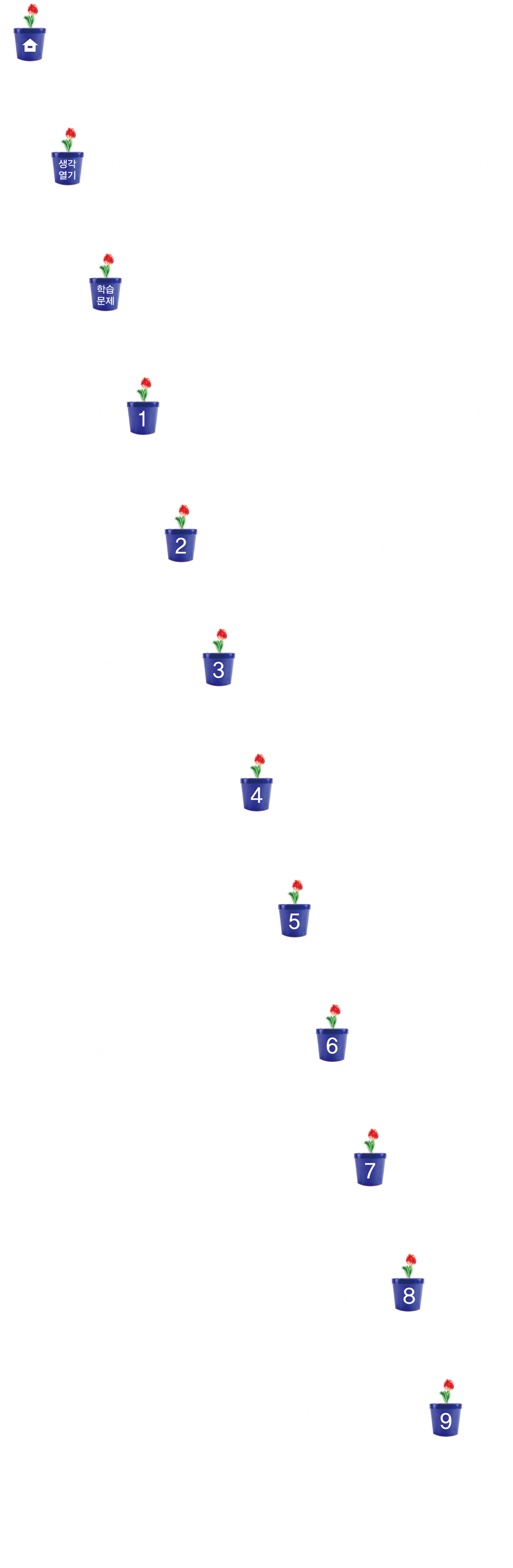 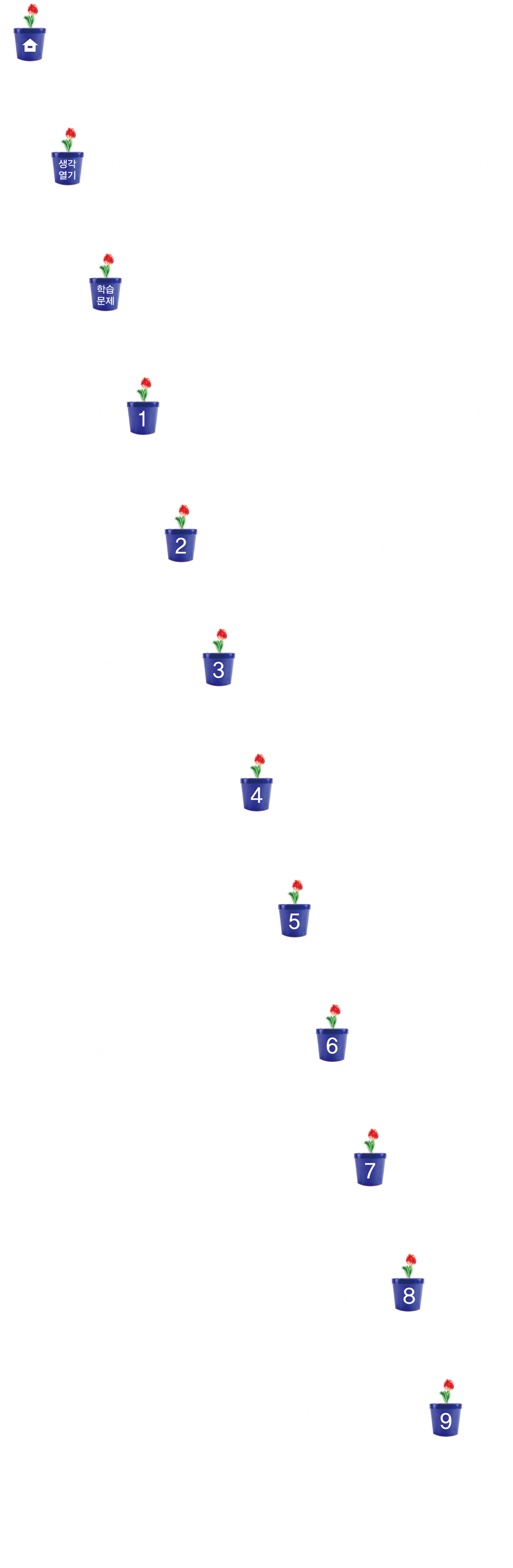 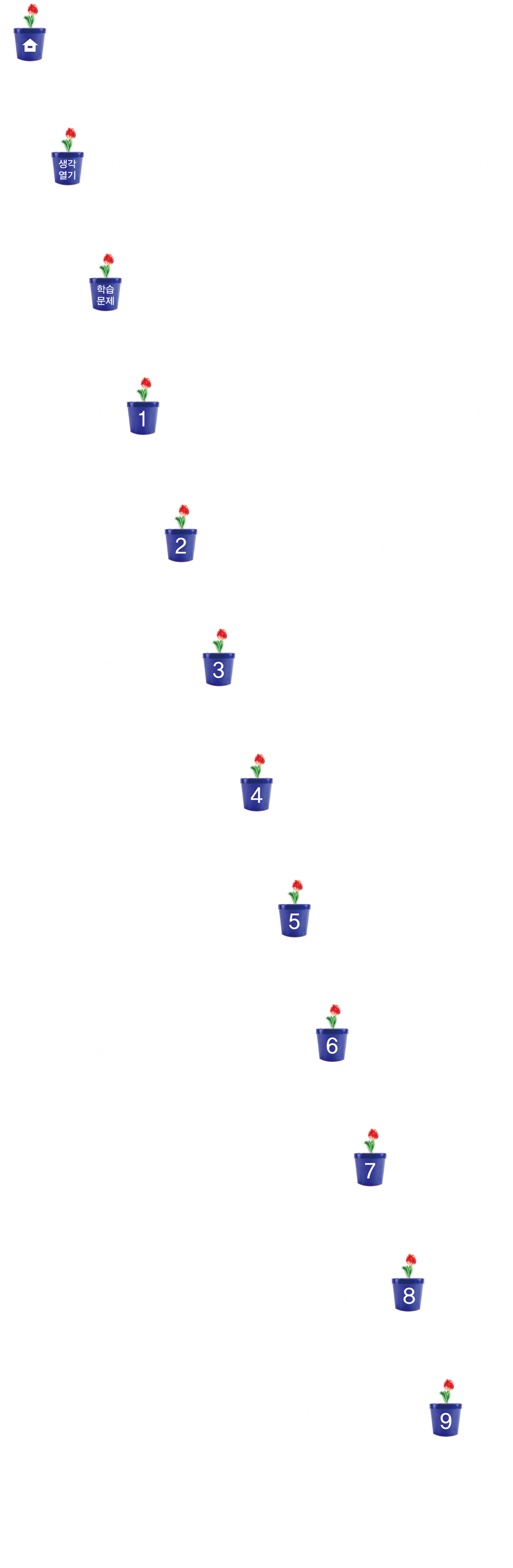 과자 상자를 꾸미는 데 사용한   색종이의 양 비교하기
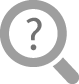 준기와 연수가 과자 상자를 꾸미는 데 사용한 색종이의 양의 차이를 구합니다.
빨간 색종이 3      장, 파란 색종이 2      장을 사용했습니다.
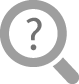 빨간 색종이 4       장, 파란 색종이 1      장을 사용했습니다.
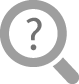 구하려고 하는 것은 무엇인가요?
준기가 사용한 빨간 색종이와 파란 색종이의 양은 각각 얼마인가요?
연수가 사용한 빨간 색종이와 파란 색종이의 양은 각각 얼마인가요?
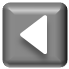 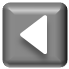 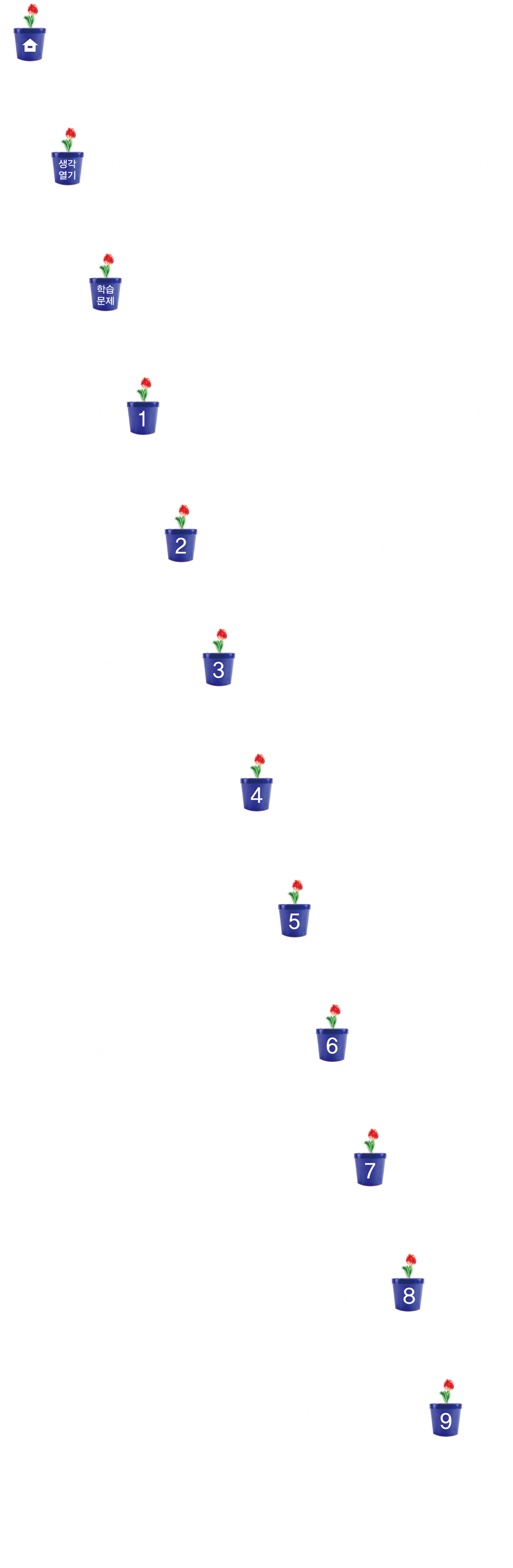 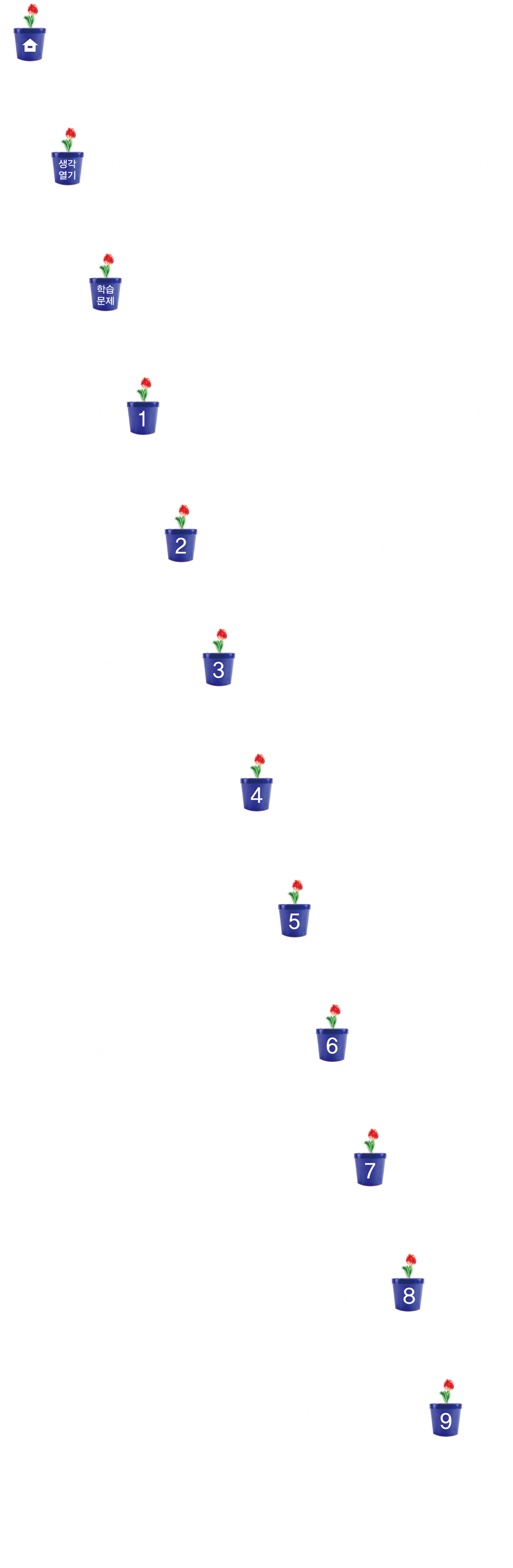 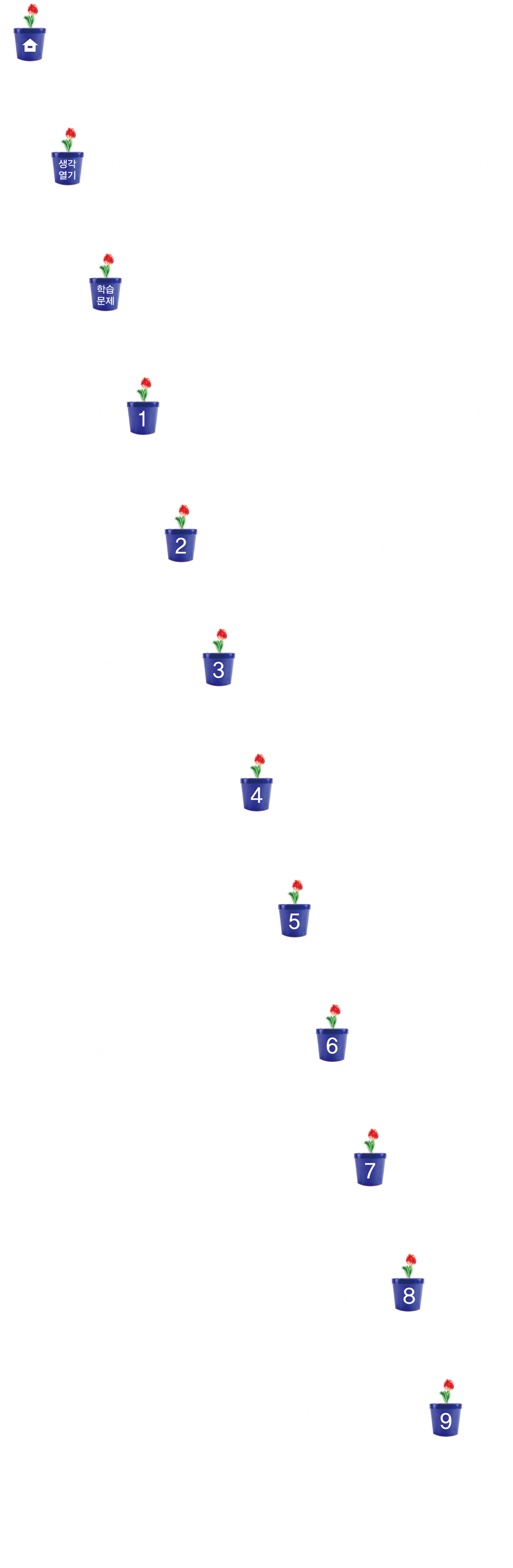 과자 상자를 꾸미는 데 사용한   색종이의 양 비교하기
각각의 친구가 사용한 색종이의 양을 구해서 더 많은 색종이를 사용한 친구의 양에서 더 적은 색종이를 사용한 친구의 양을 빼야 합니다.
각각의 친구가 사용한 색종이의 양은 빨간 색종이의 사용량과 파란 색종이의 사용량을 더해서 구합니다.
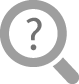 준기와 연수가 과자 상자를 꾸미는 데 사용한 색종이의 양 차이를 구하려면 어떻게 해야 할지 생각해 보세요.
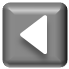 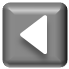 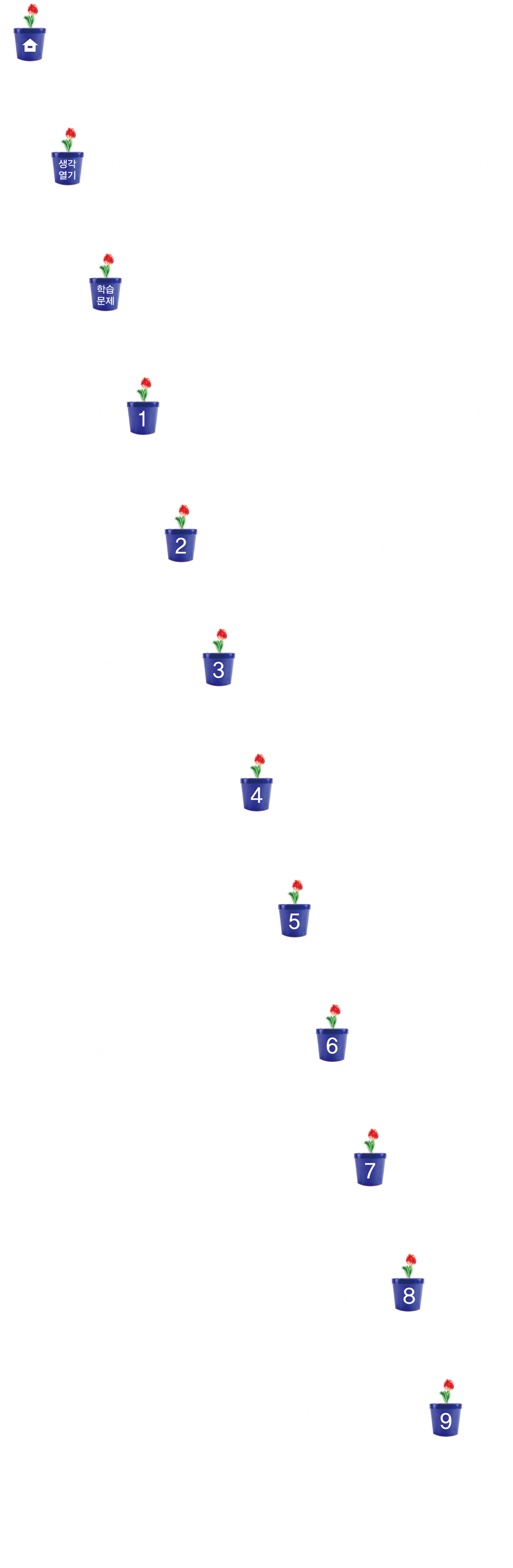 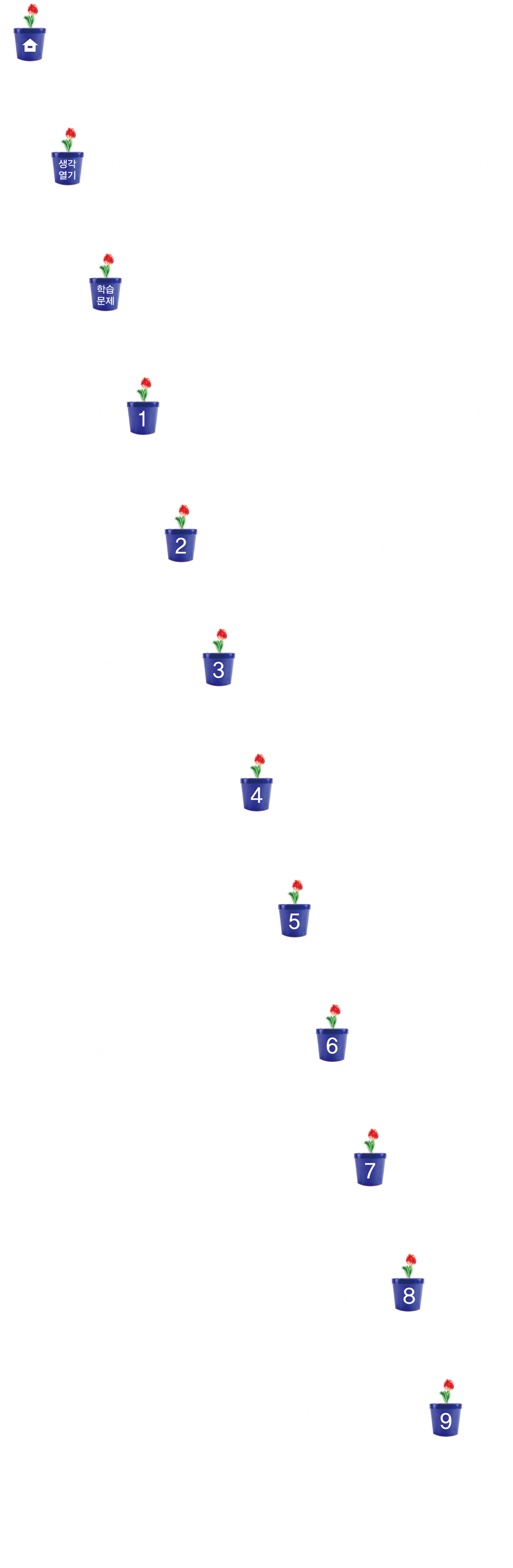 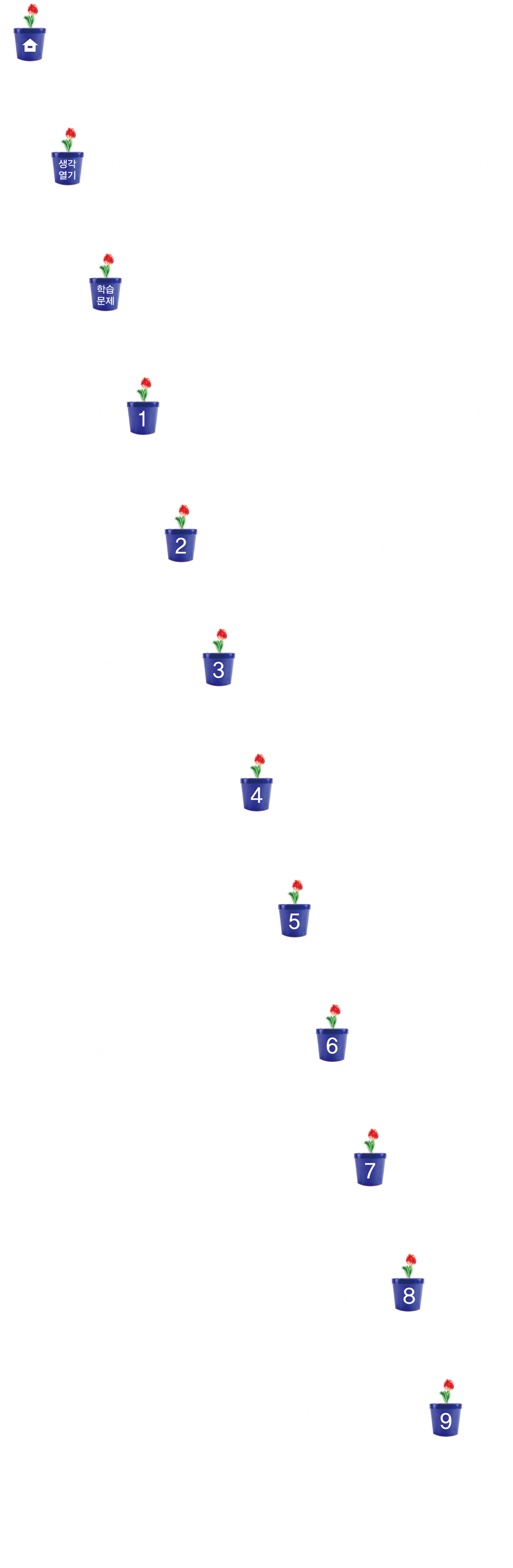 해결 계획의 수립 및 실행 단계(1)
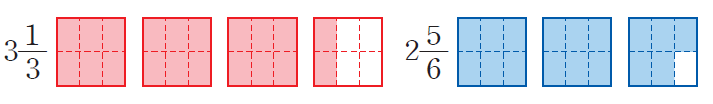 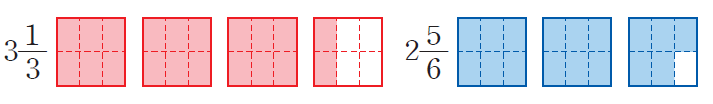 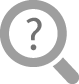 3                                                                      2
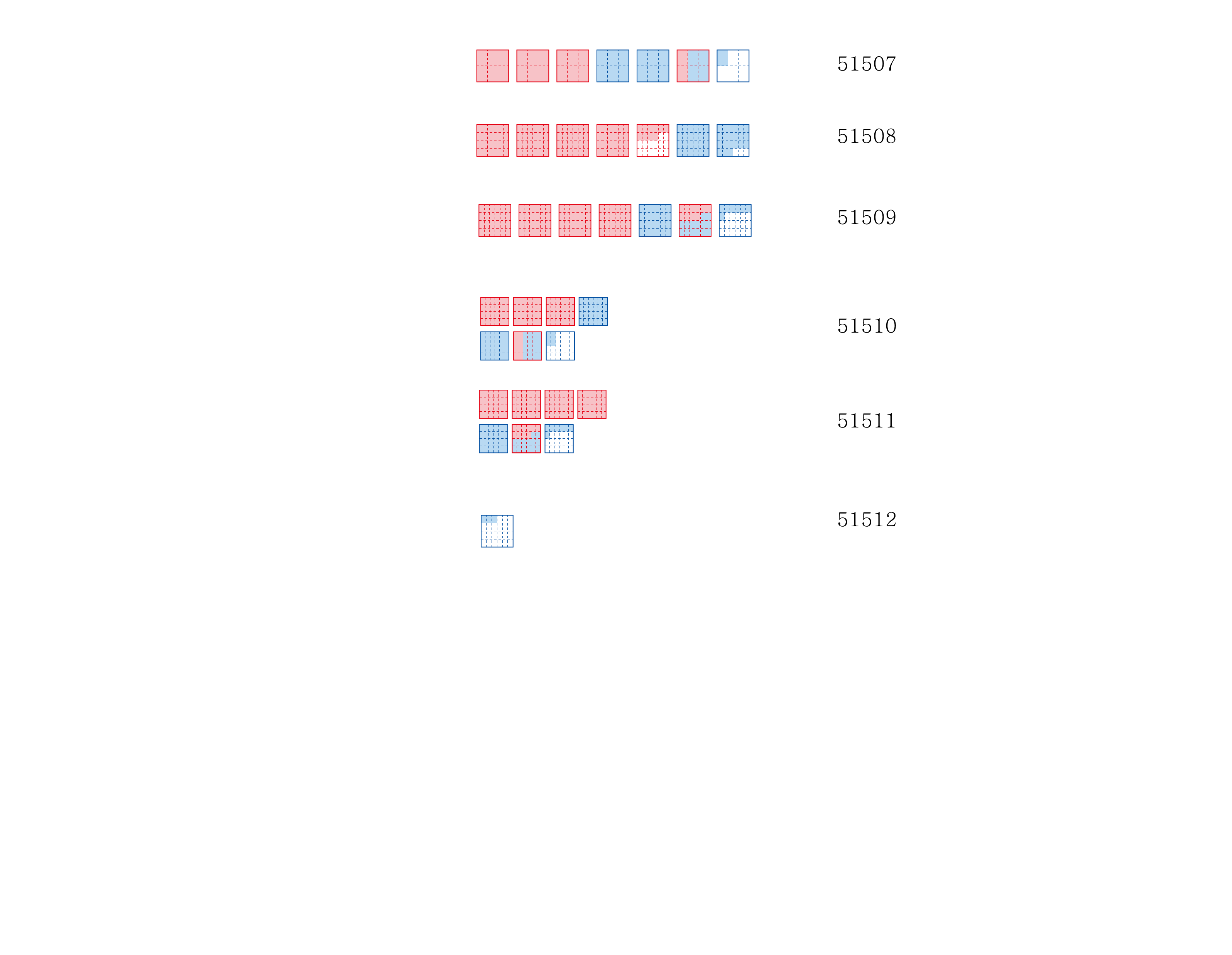 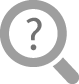 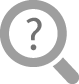 6      장입니다.
준기가 사용한 색종이를 모두 합하면 얼마인지 그림으로 표현해 보세요.
준기가 사용한 빨간 색종이와 파란 색종이의 양을 그림으로 표현해 보세요.
준기가 사용한 색종이의 양은 모두 얼마인가요?
그림 그리기 전략을 이용하여 문제를 해결해 보세요.
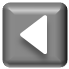 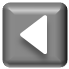 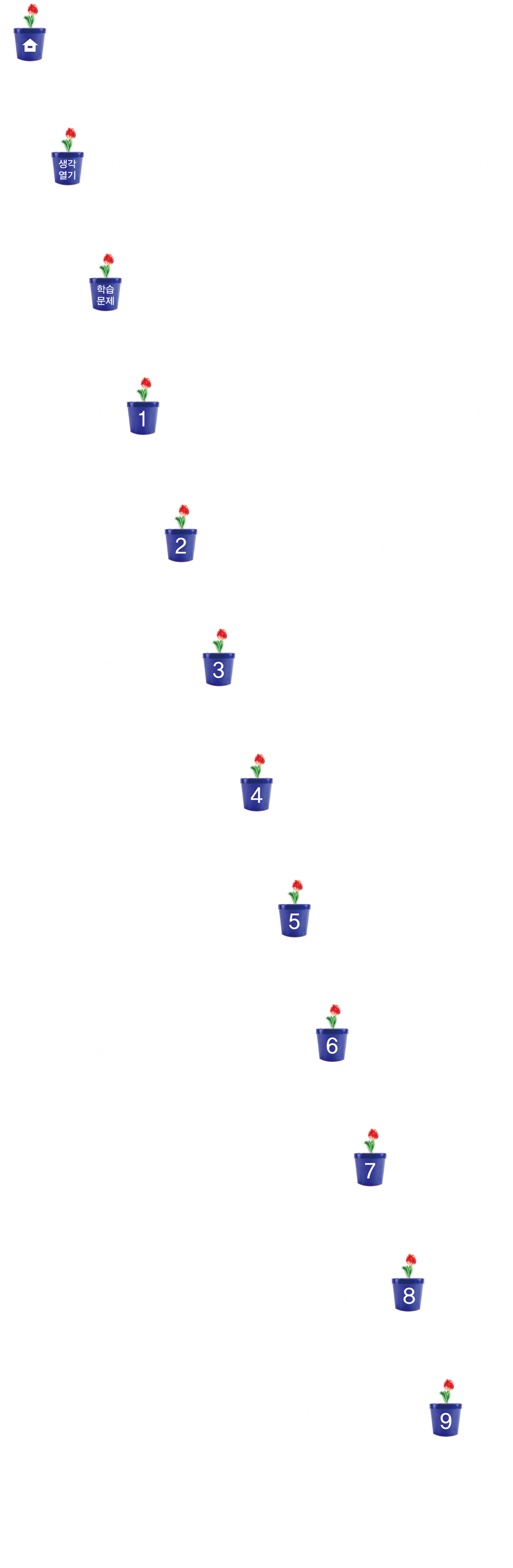 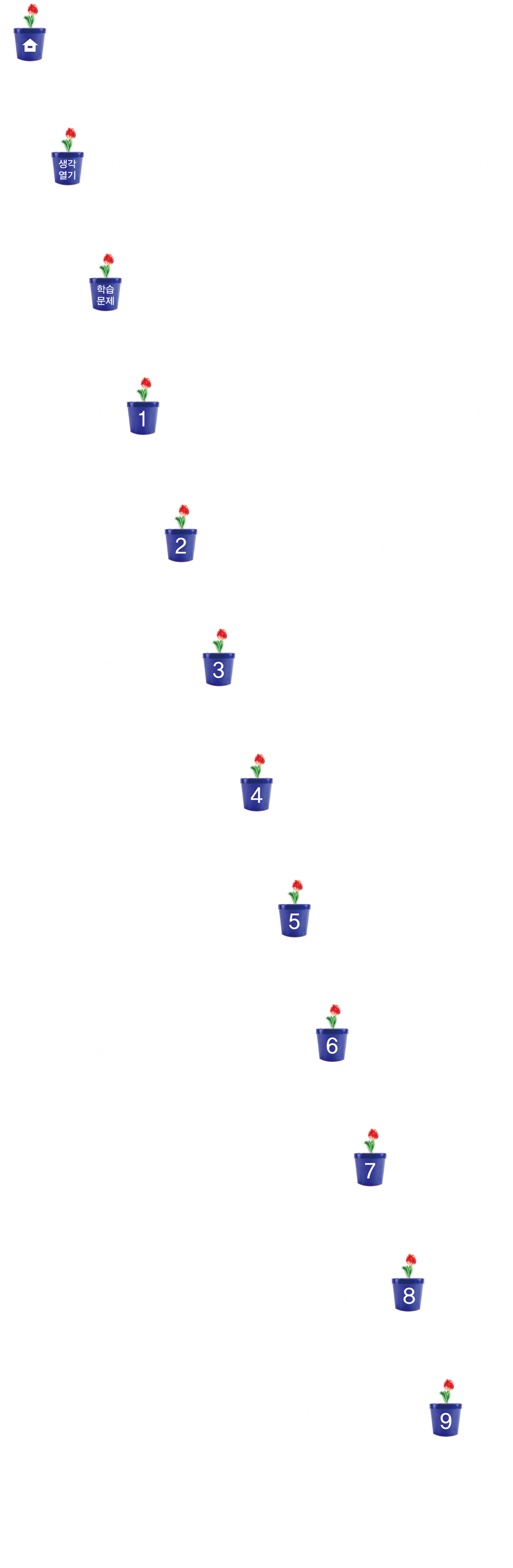 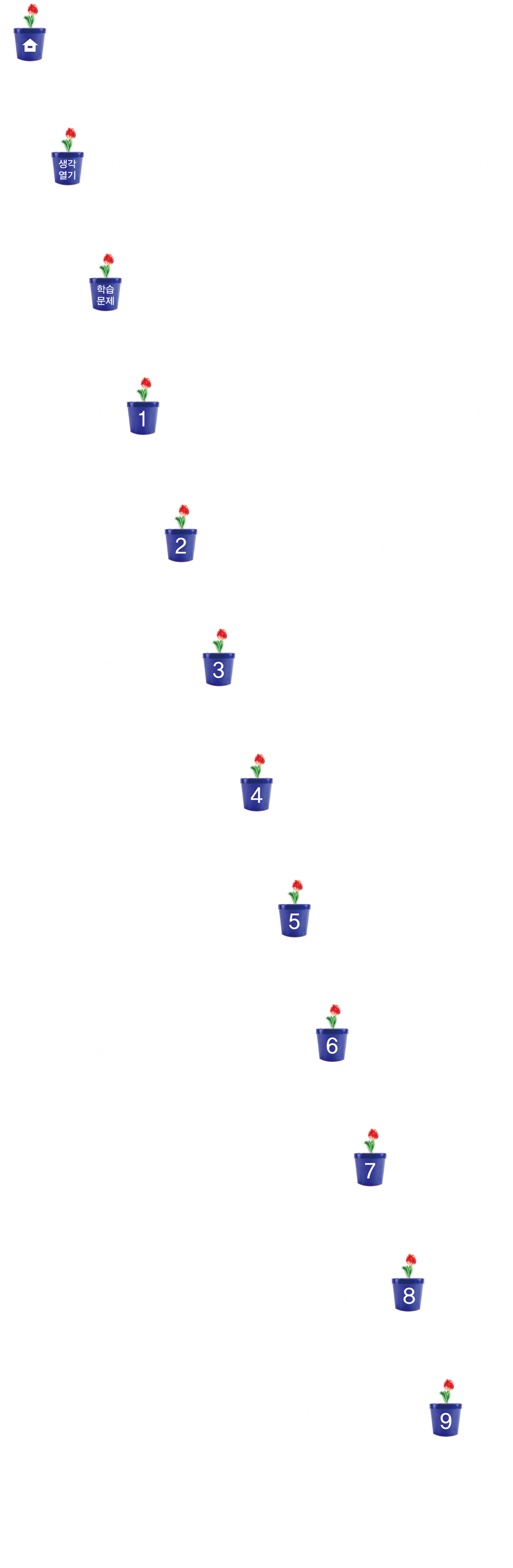 해결 계획의 수립 및 실행 단계(1)
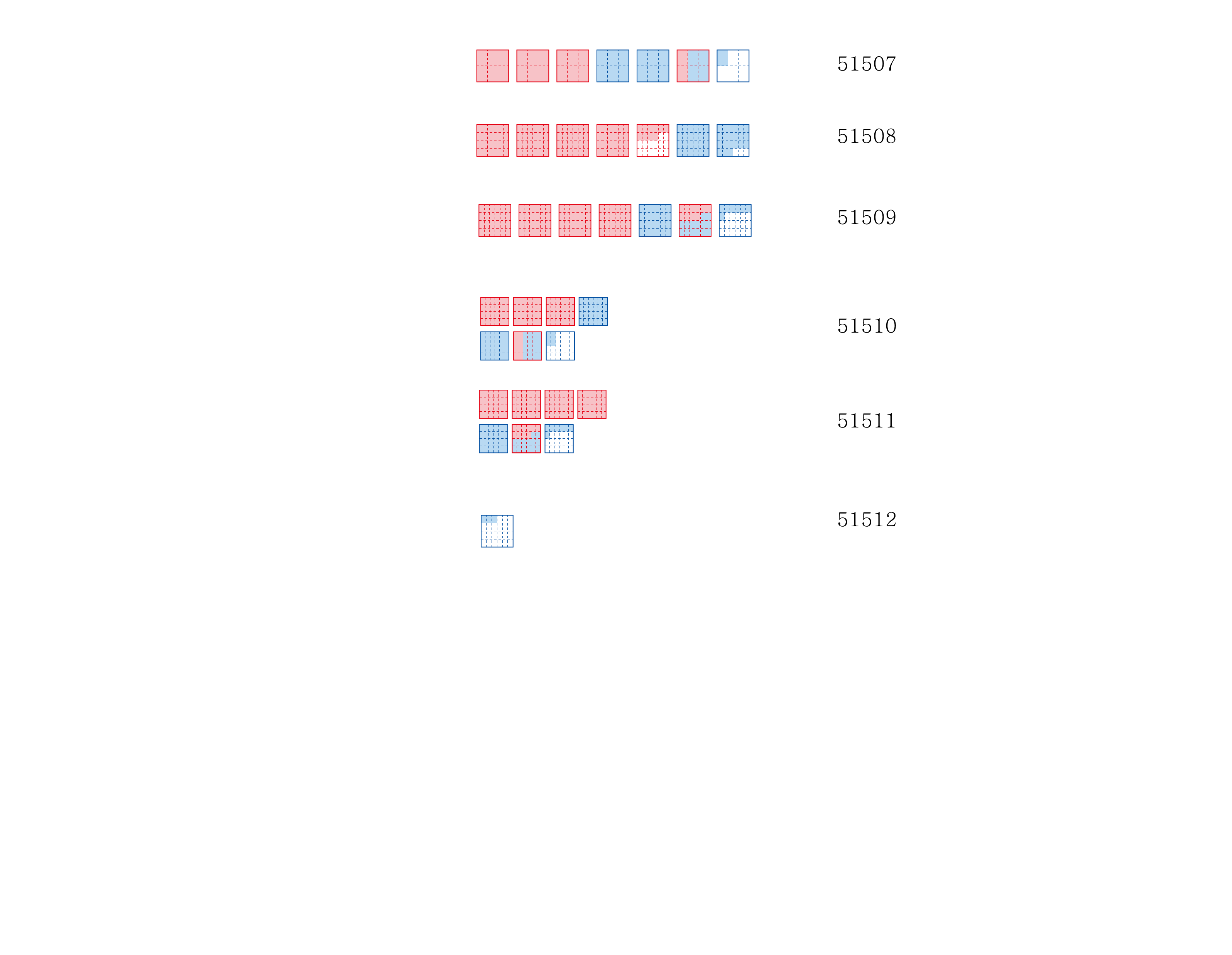 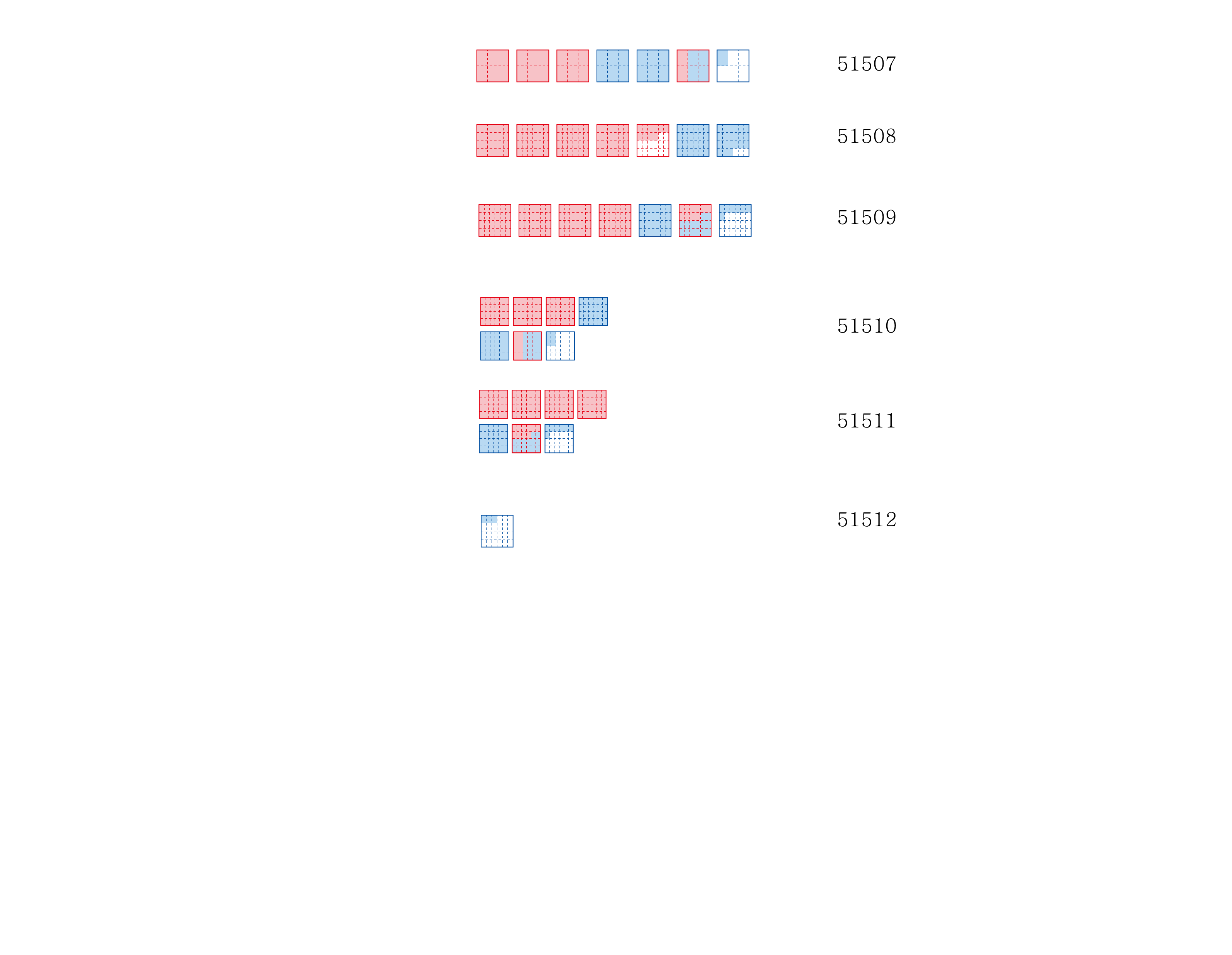 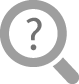 4                                                                               1
1
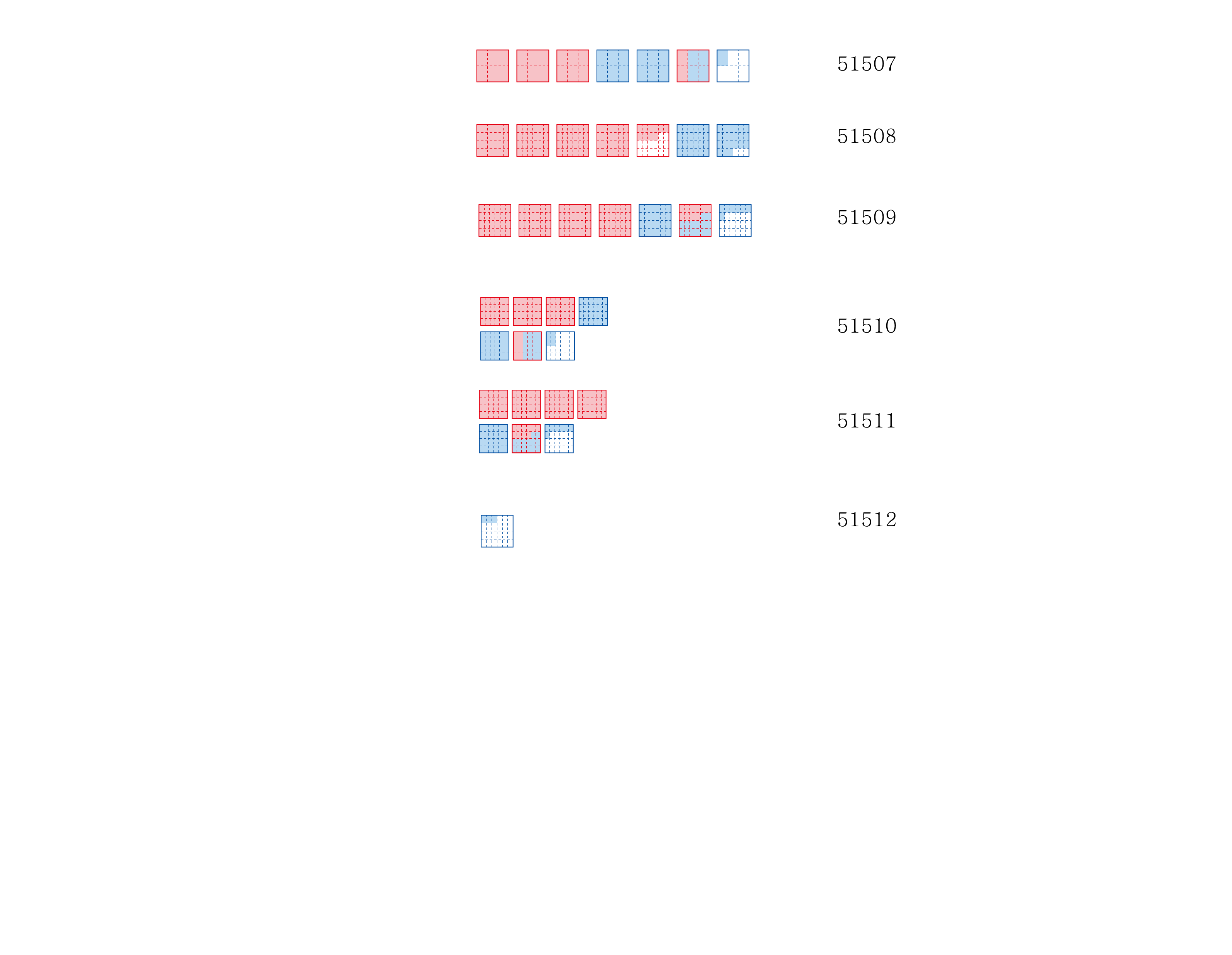 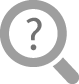 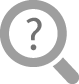 6        장입니다.
연수가 사용한 색종이의 양은 모두 얼마인가요?
연수가 사용한 빨간 색종이와 파란 색종이의 양을 그림으로 표현해 보세요.
연수가 사용한 색종이를 모두 합하면 얼마인지 그림으로 표현해 보세요.
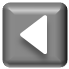 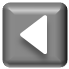 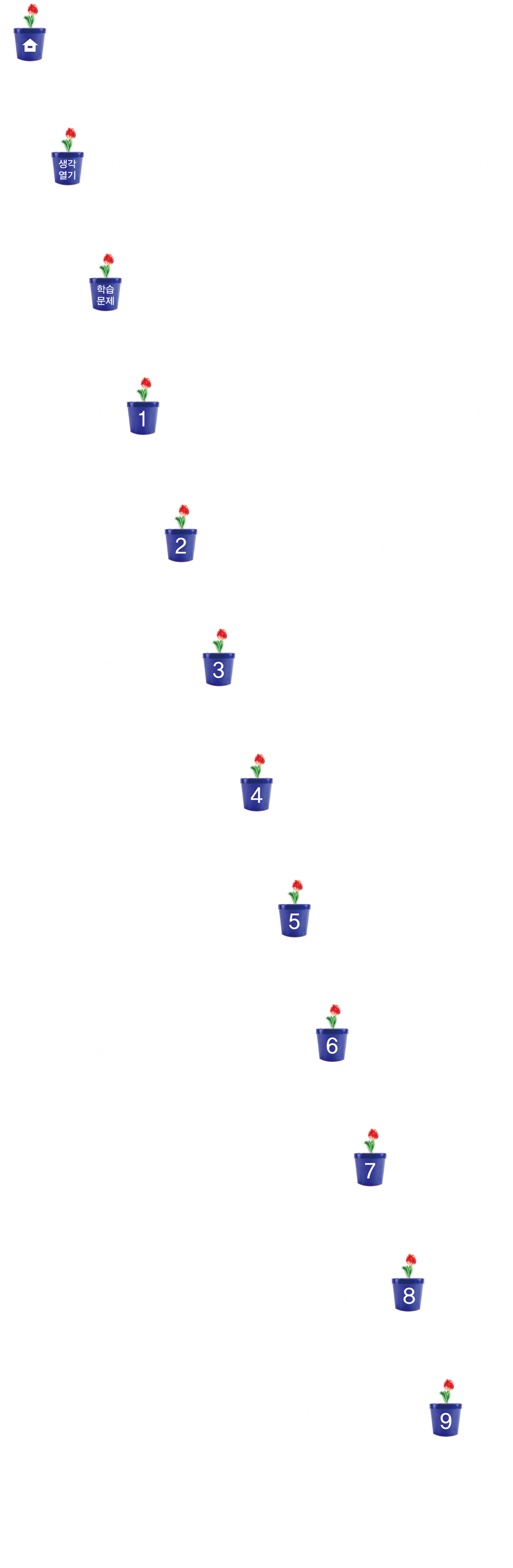 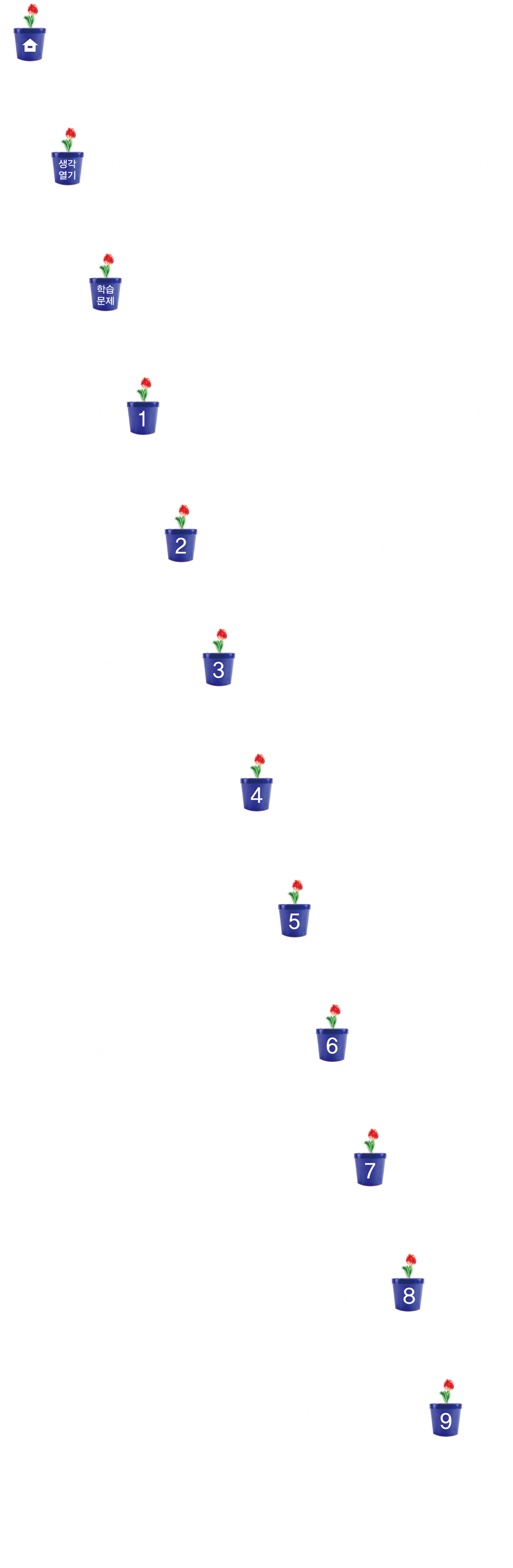 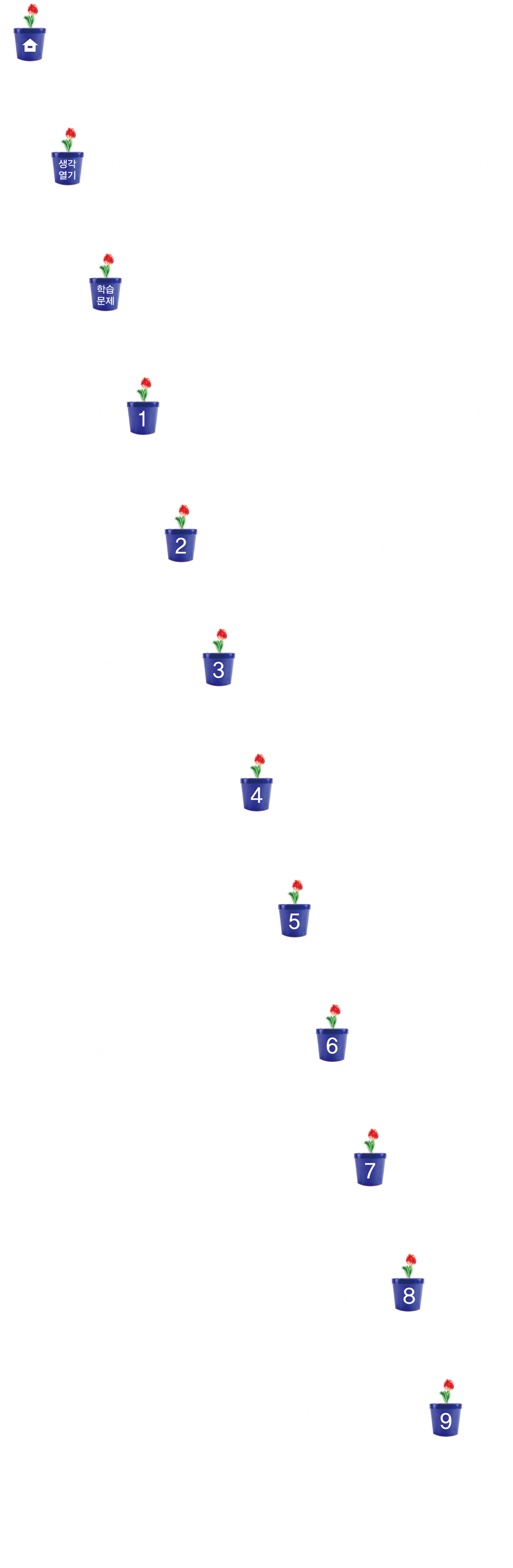 해결 계획의 수립 및 실행 단계(1)
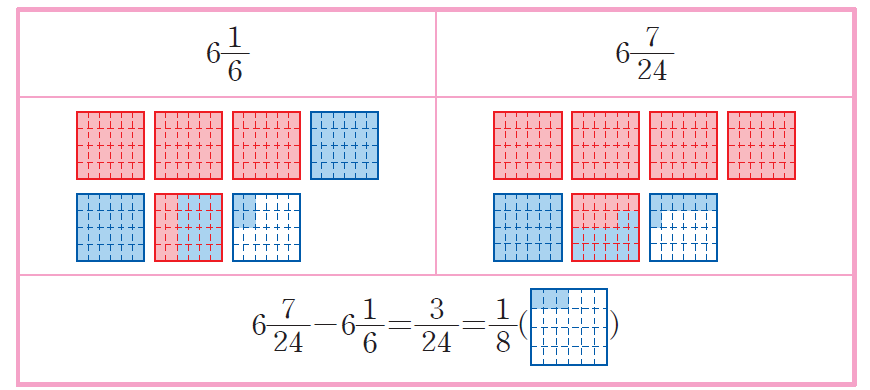 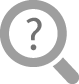 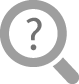 연수가 색종이를       장 더 많이 사용했습니다.
누가 전체 색종이를 얼마나 더 많이 사용했나요?
준기가 사용한 색종이의 양과 연수가 사용한 색종이의 양의 차이를 구하는 그림을 그려 보세요.
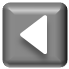 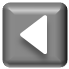 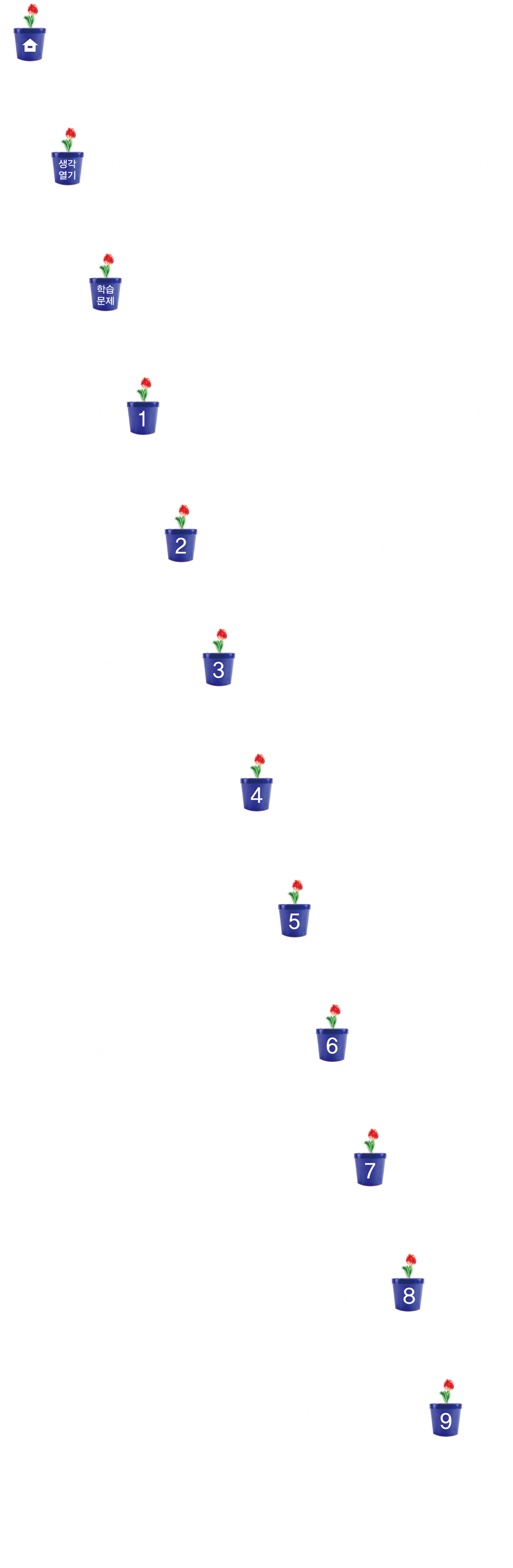 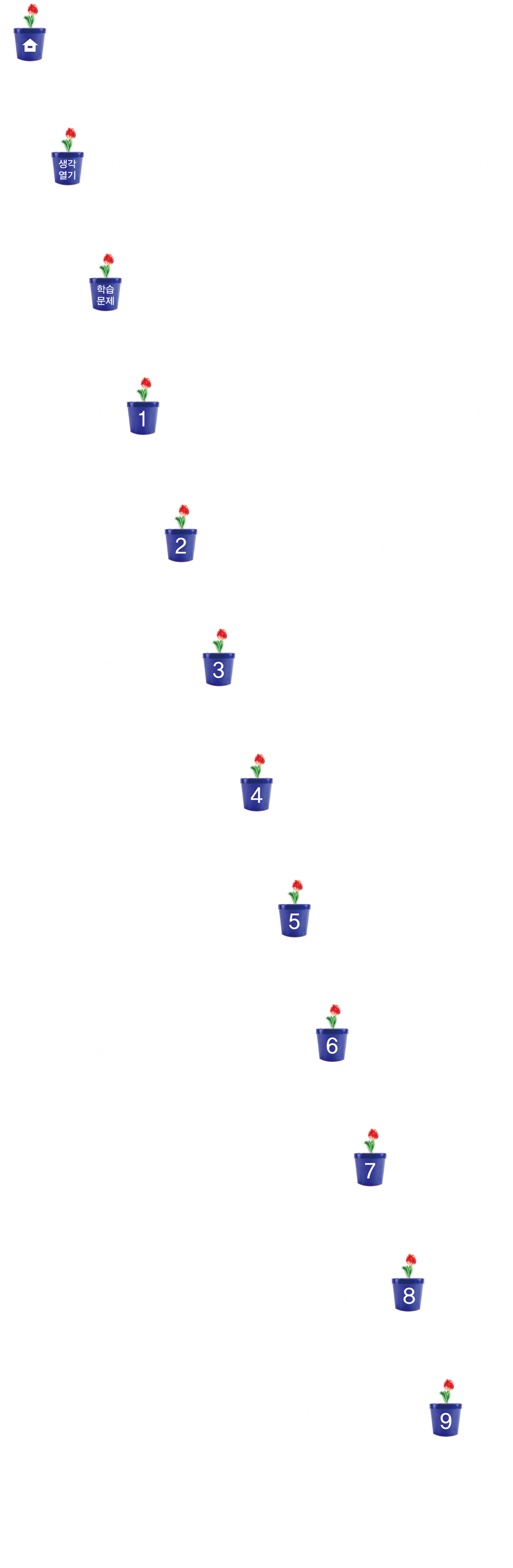 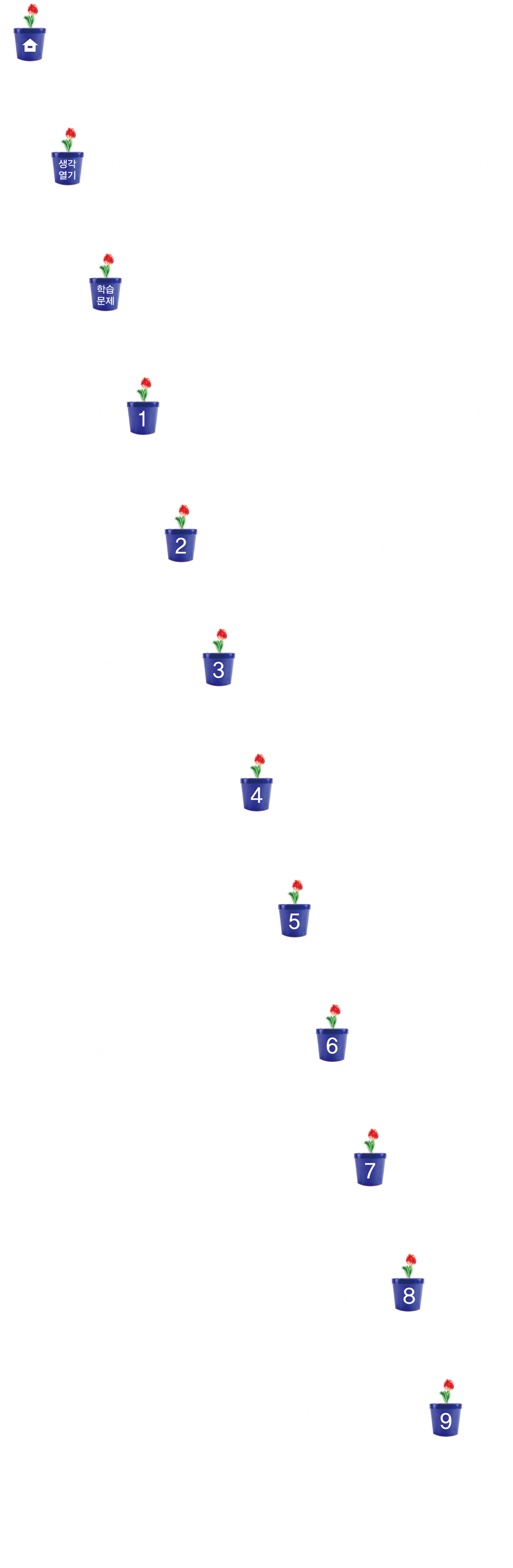 해결 계획의 수립 및 실행 단계(2)
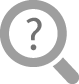 준기가 사용한 색종이의 양을 식을 세워 구해 보세요.
식 만들기 전략을 이용하여 문제를 해결해 보세요.
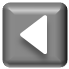 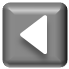 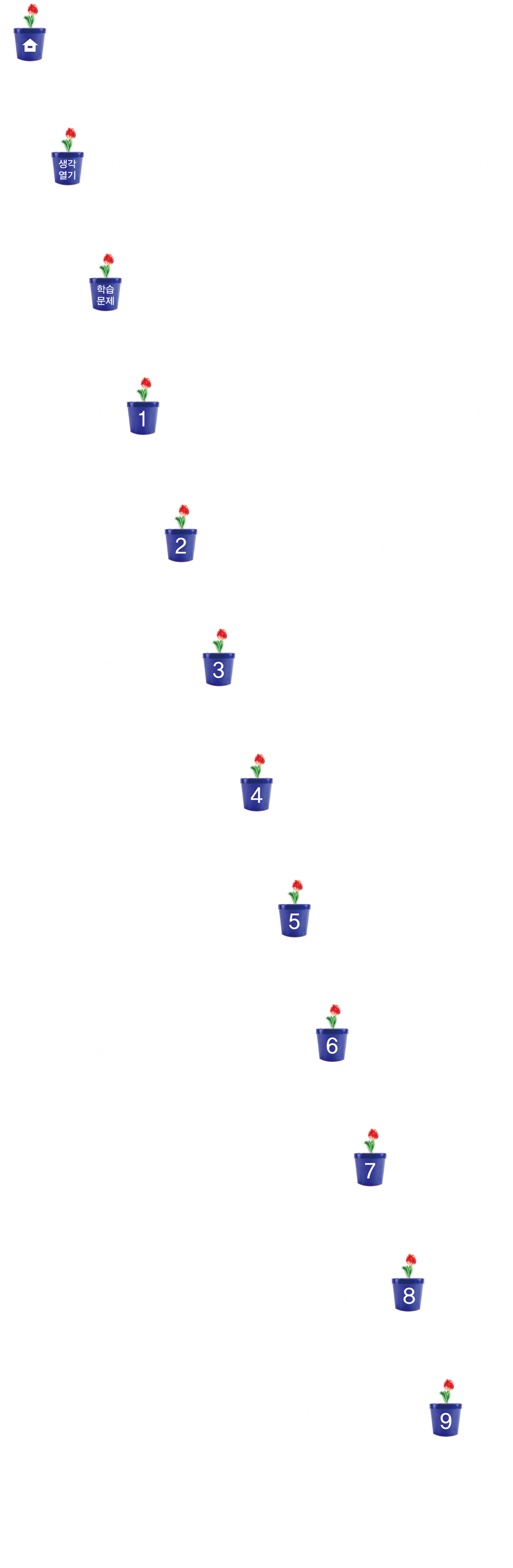 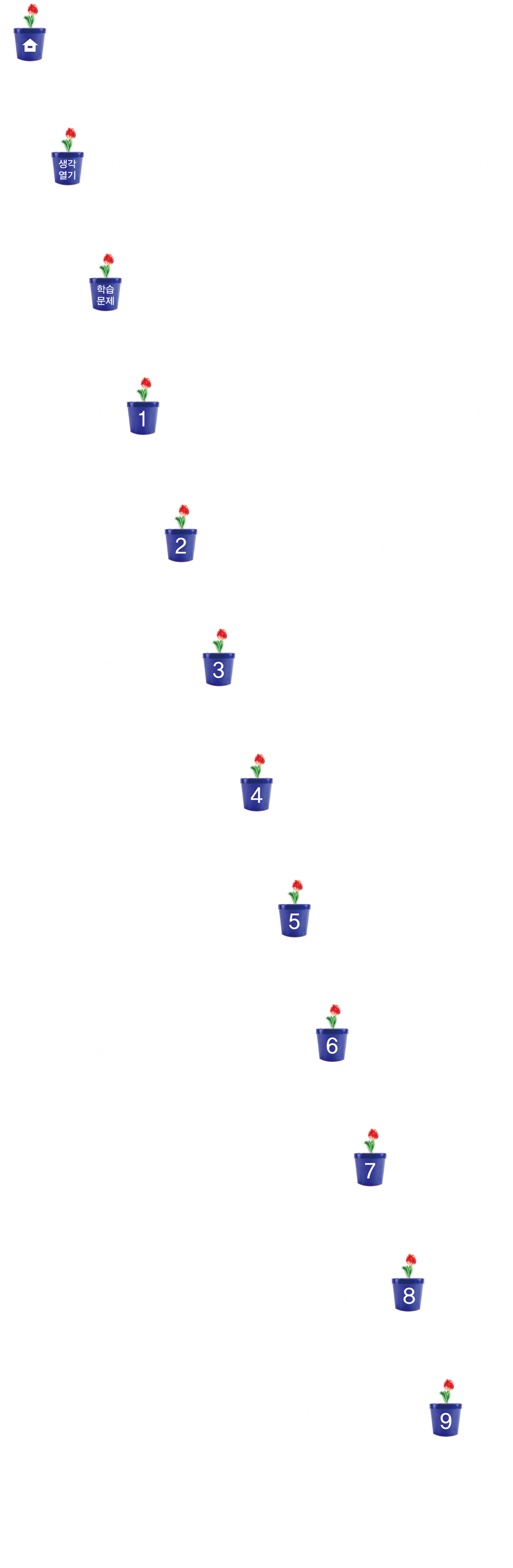 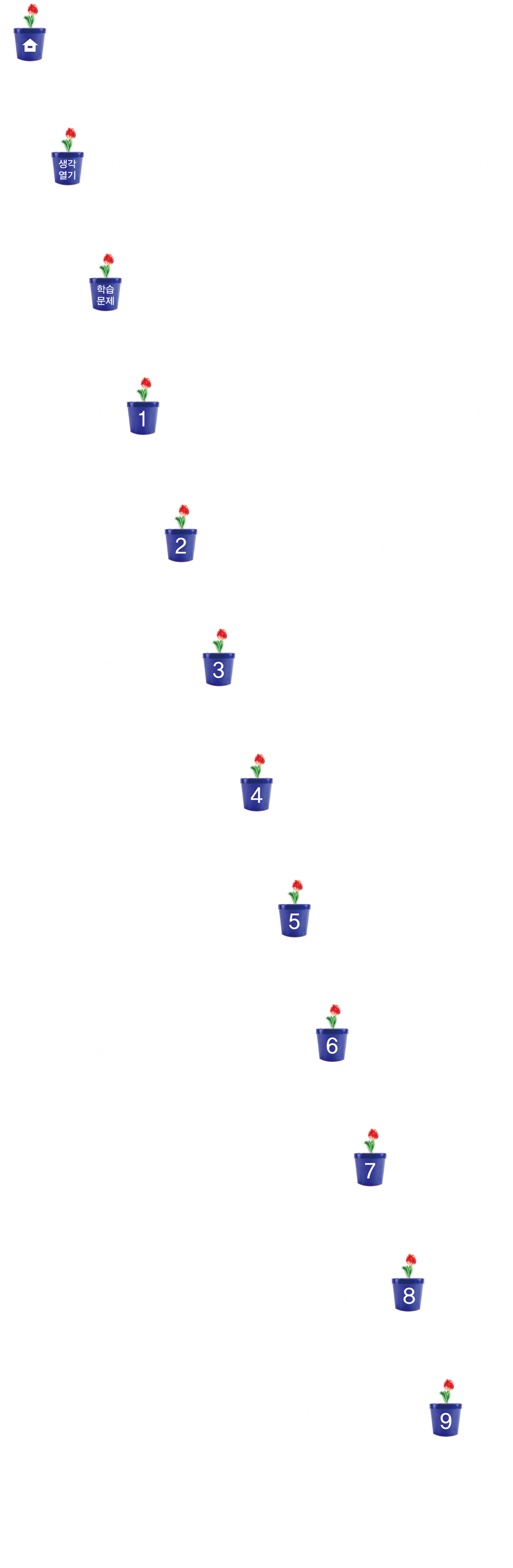 해결 계획의 수립 및 실행 단계(2)
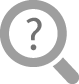 연수가 사용한 색종이의 양을 식을 세워 구해 보세요.
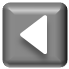 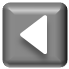 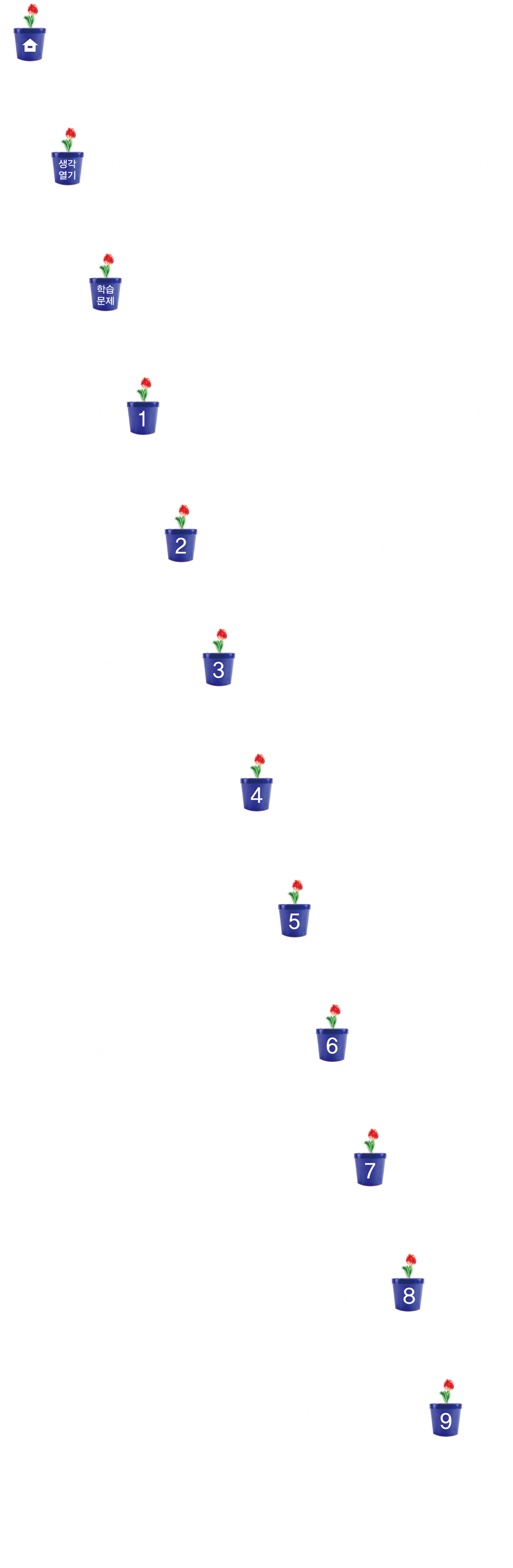 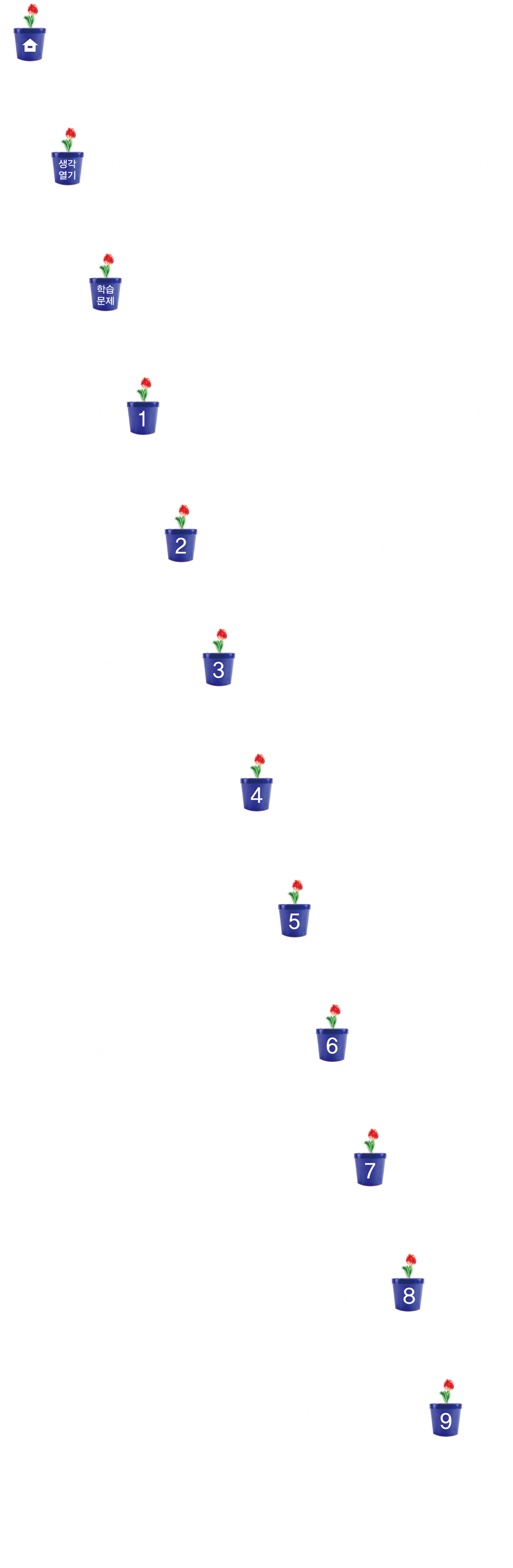 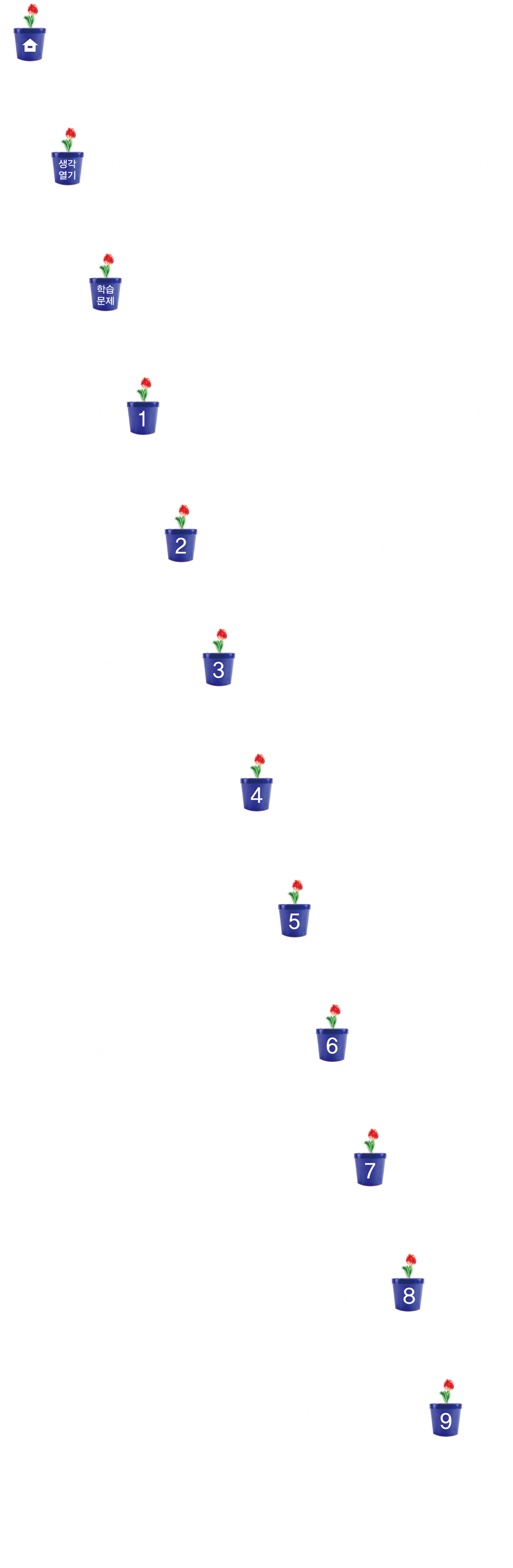 해결 계획의 수립 및 실행 단계(2)
6      -6      = 6      -6      =       
연수가 색종이를       장 더 많이 사용했습니다.
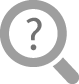 누가 전체 색종이를 얼마나 더 많이 사용했는지 식을 세워 구해 보세요.
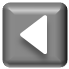 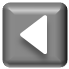 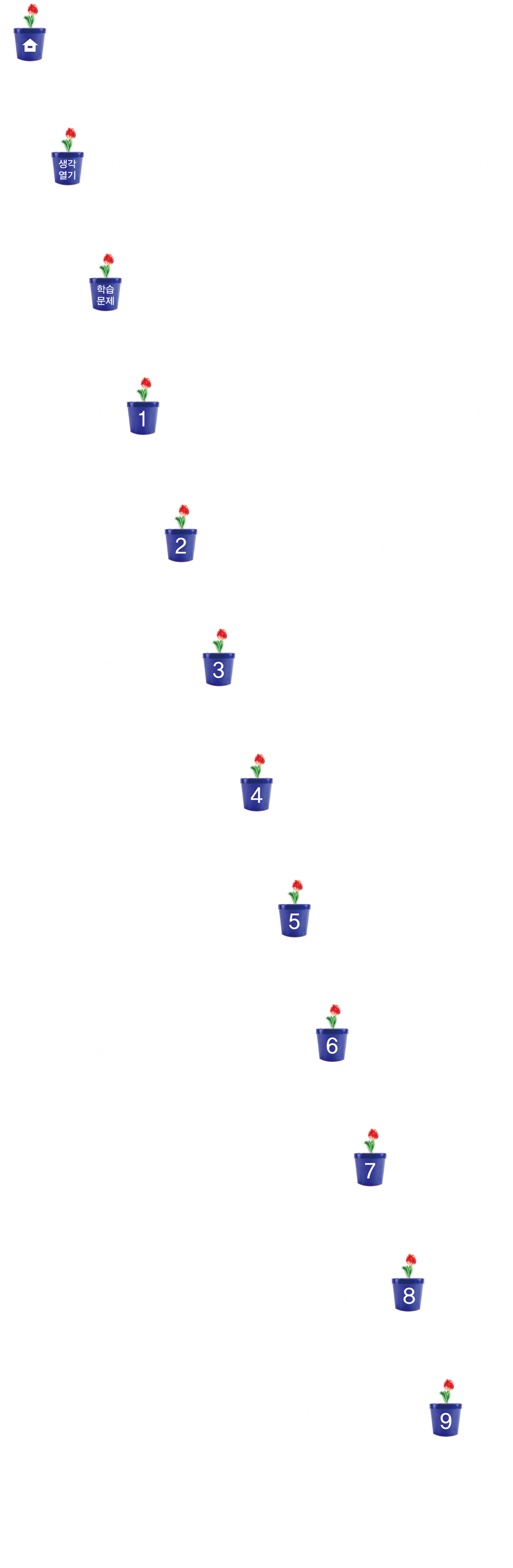 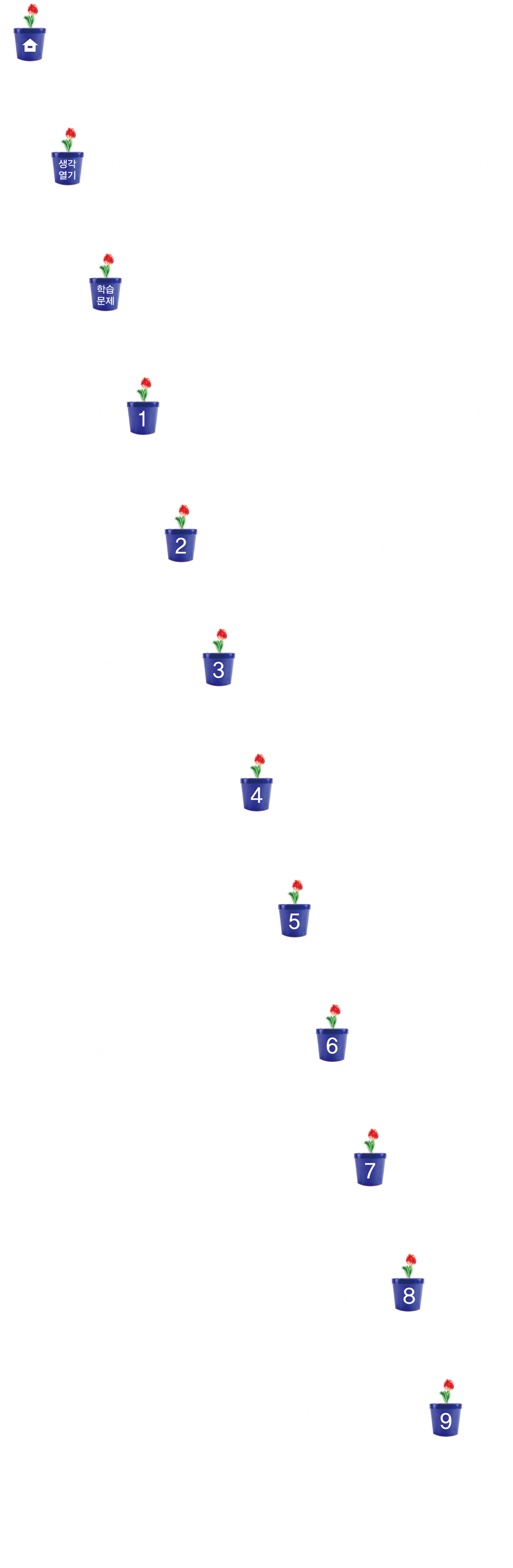 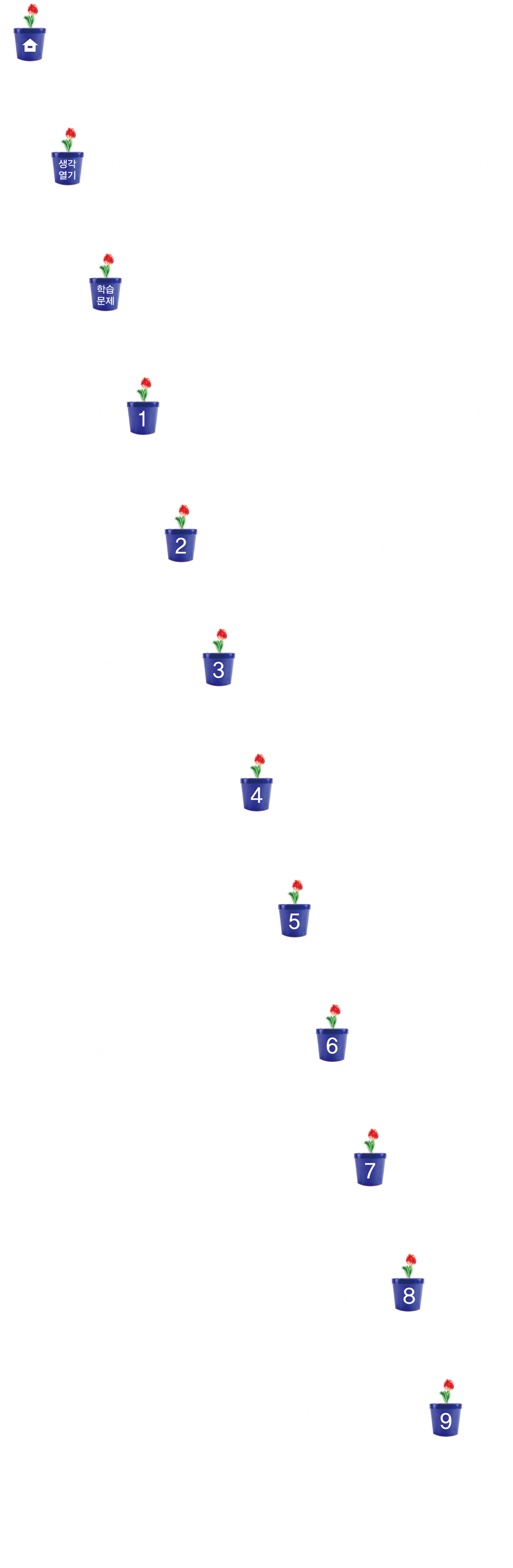 반성하기
예) 준기와 연수가 사용한 색종이에서 먼저 1장을 완전히 사용한 것을 비교하면 5장으로 같으므로 제외합니다. 그러면 준기는 빨간 색종이       장과 파란 색종이    .   장이 남고, 연수는 빨간 색종이       장과 파란 색종이      장이 남습니다. 이를 통분하여 계산합니다.
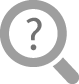 다른 방법으로 문제를 해결해 보세요.
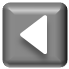 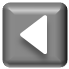 문제를 해결한 여러 가지 방법에 대해 친구들과 이야기해 보세요.
도전 수학
8차시
다음 시간에 배울 내용 알아보기
9
얼마나 알고 있나요
차시
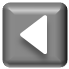